“Bir Ulus: 5 Milyon Ses”  (İskoç Ulusal Müzesi)
	İskoçya’da doğmuş, büyümüş ya da göç yoluyla İskoçya’ya gelmiş insanların İskoç olmanın ve İskoçya’da yaşamanın kendileri için ne anlam ifade ettiğini açıkladıkları bir filmi içeriyor. Film, İskoçya’da kullanılan farklı lehçeleri, göç yoluyla ülkeye gelmiş İtalyan, Yahudi ve Çinli göçmenlerin gündelik yaşamını gözler önüne seriyor ve ziyaretçilerin gönderimleriyle giderek uzuyor….
https://vimeo.com/15808388
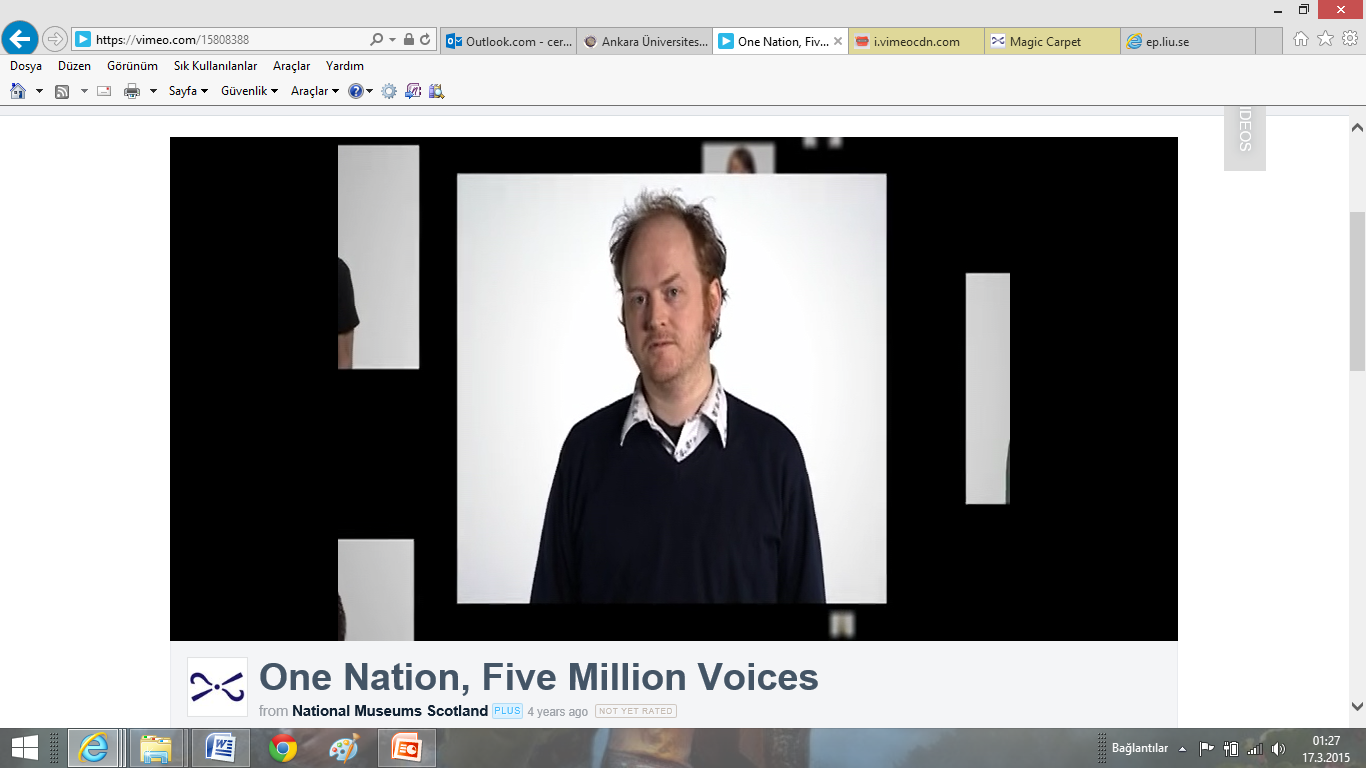 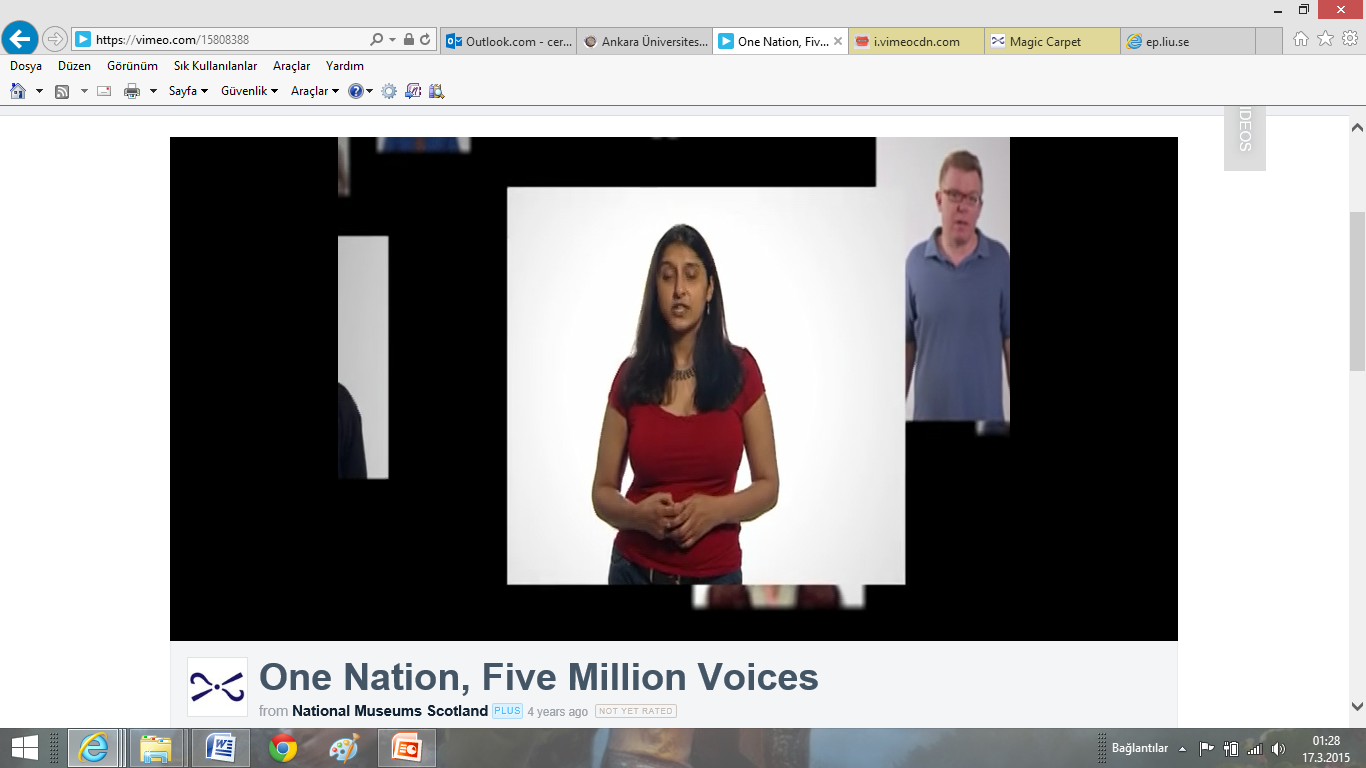 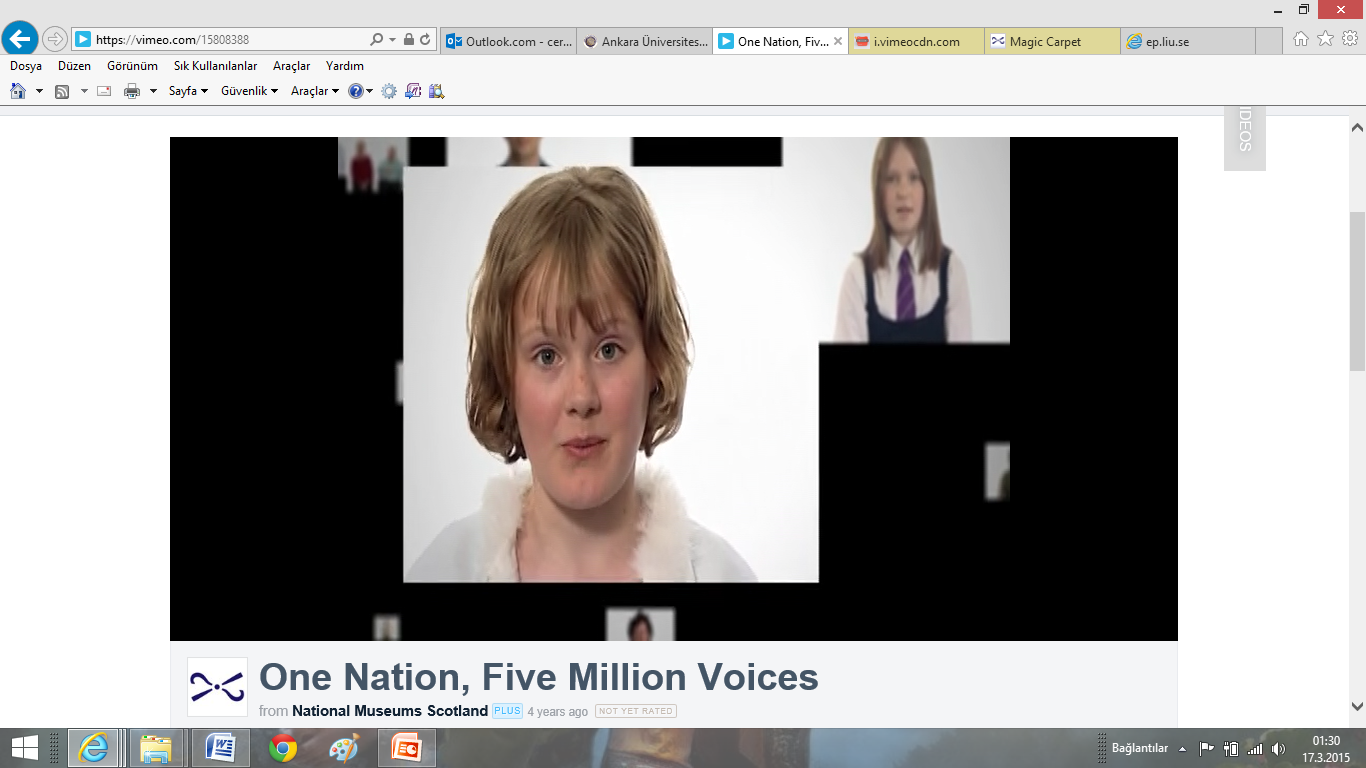 ZİYARETÇİ İLİŞKİLERİ
Çağdaş müzeler sınırlı bir kitleye hizmet etmek yerine geniş halk topluluklarına eğitsel bilgi kaynakları sunan yerlerdir. 
Ziyaretçi araştırması yapmak müzenin çağdaşlaşma potansiyelinin saptanması için kullanılan en temel yoldur. Müzeyi kimlerin ziyaret ettiğini, bu deneyimin onlar için ne anlama geldiğini anlamanın yolu ziyaretçi araştırmasıdır.
Müzeyi kim, neden ziyaret etmiyor?
Örneğin, ABD’deki Smithsonian Müzesi 1994 ile 2004 yılları arasında bir karşılaştırma yapmış, 2004 yılında müzeyi ziyaret edenlerin eğitim düzeyinin daha yüksek olduğunu, yaşlarının
daha genç olduğunu ve farklı etnik kimliklere sahip olduklarını saptamıştır.
Bununla birlikte müze çalışanlarının da ziyaretçilerin kültürel çeşitliliği konusundaki farkındalık düzeylerinin arttığı ve sergi ve müze programlarını hazırlarken bu farkındalıkla yola çıktıkları saptanmıştır.
Aile araştırmaları ziyaretçi araştırmaları içinde önemli bir yer tutar.
Ziyaretçi araştırmaları çocukların bilim müzelerini sanat müzelerinden daha fazla ziyaret etmek istediklerini göstermiştir.
Aileler müzede okuldakine benzemeyen etkinlikleri tercih ederler; 
Yetişkinler çocuklarıyla birlikte öğrenmekten hoşlanırlar.
Yeni aile araştırmaları müzede anababalar ile çocuklar arasındaki konuşmaları analiz etmeye önem vermektedir.
Dünyada bütün müzeler aileleri ve çocukları en önemli ziyaretçi grubu olarak görmektedir.
Aile etkinliklerine olanak sağlamak ve kuşaklararası iletişimi geliştirmek
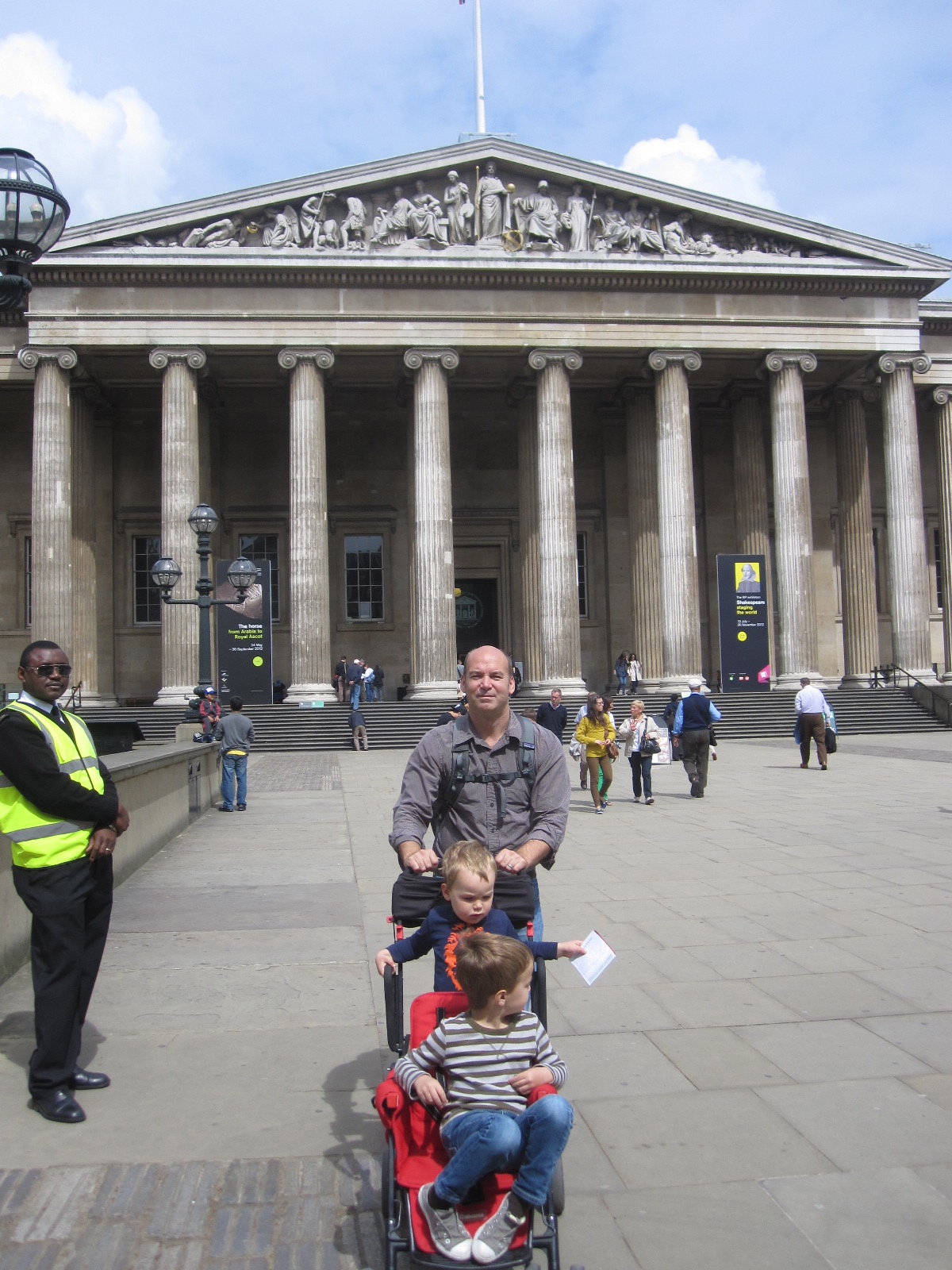 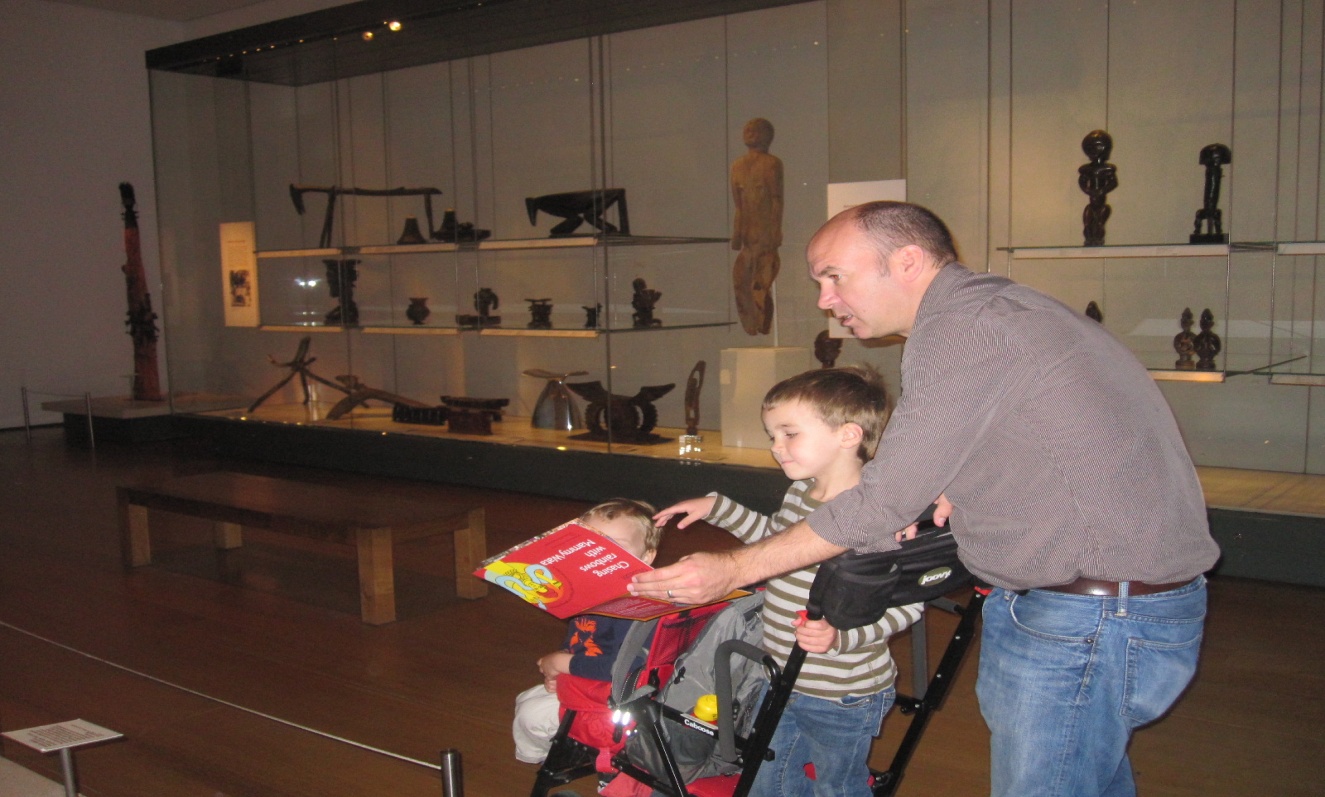 “enler turu…”
British Museum
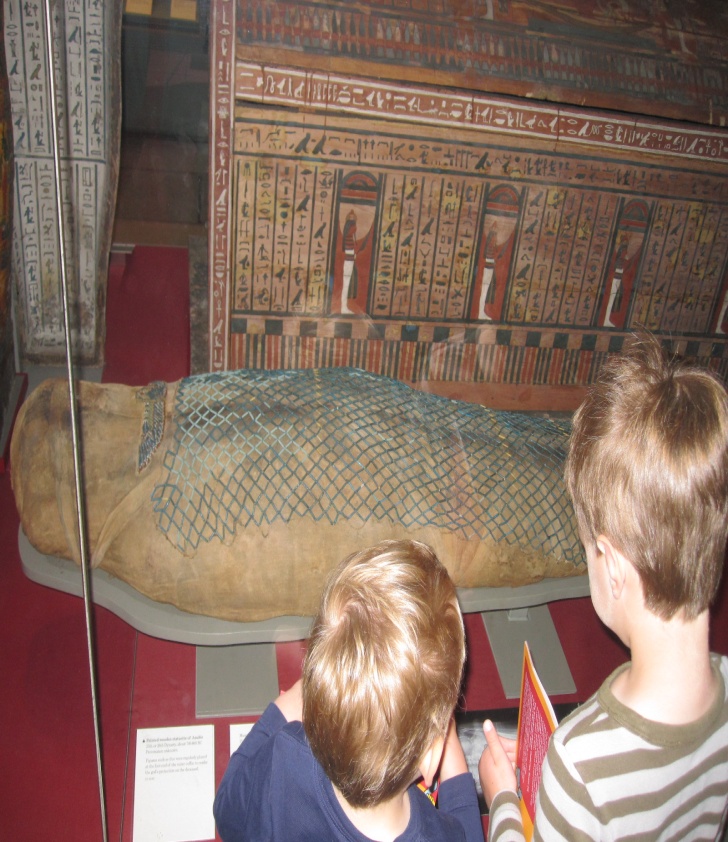 [Speaker Notes: “enler turu…”
British Museum]
British Müzesi aile gezi ve öğrenme rehberi
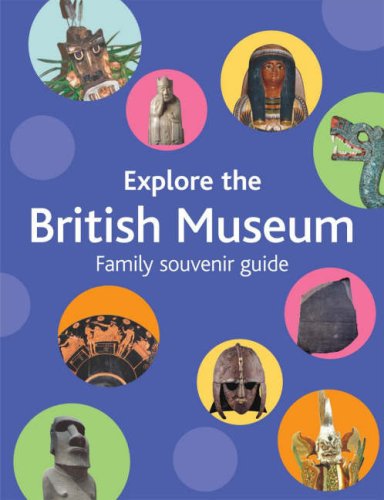 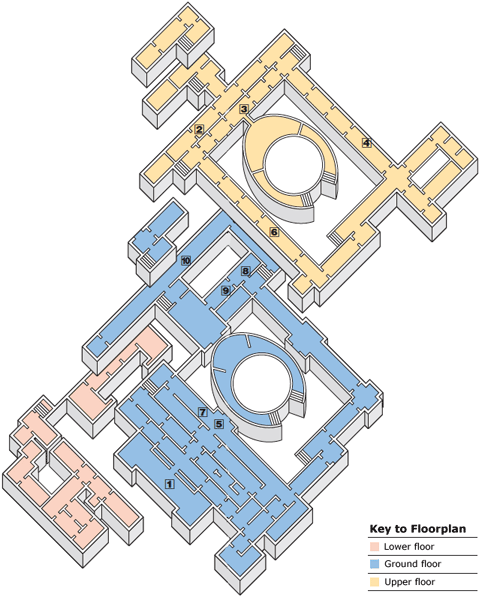 [Speaker Notes: British Müzesi aile rehberi]
Müzeyi aile dostu öğrenme ortamı yapmanın yolları:
Kurumsal değişim: Müzenin bir öğrenme stratejisi geliştirmesi.
Mekansal değişim: Aileleri ve çocukları iyi karşılamak.
Personeli güdülemek: Personele anababa ve çocuklara nasıl davranılacağını öğretmek. 
Aileleri tanımak: Ziyaretçileri  tanımak.
Cezbetmek: Aileleri müzeye gelmeye güdülemek.
Ön çalışma: Aileleri müze ziyaretine hazırlamak.
Aile ziyaretinden öğrenmek: Ziyaretçilerin tepkilerini öğrenmek.
ÇOCUK MÜZELERİNDE ZİYARETÇİ İLİŞKİLERİ
INDIANAPOLIS ÇOCUK MÜZESİ 
Sanatlar,   bilimler     ve    beşeri      bilimler  arasında,     olağanüstü   öğrenme    deneyimleri      oluşturmak için, Çocukların ve ailelerin hayatlarını dönüştürmek  başlıca amaçlarımızdandır. Bu amaçla aile araştırması önceliktir.  Müze ziyaretçilerin yoğun olarak geldiği saatleri saptayarak, bu saatlere ziyaretçi değerlendirme çalışmalarını koymaktadır. Gönüllü ebeveynler kullanarak diğer ebeveynlerin görüş ve önerilerini alır ve uygular… 
Müzenin öncelikli programları ilkokullar için destekleyici etkinlikler ve aile programlarıdır. Her ay aile geceleri düzenleterek farklı kuşakları bir araya getirir. Bu süreçte sosyal medyayı aktif olarak kullanır.
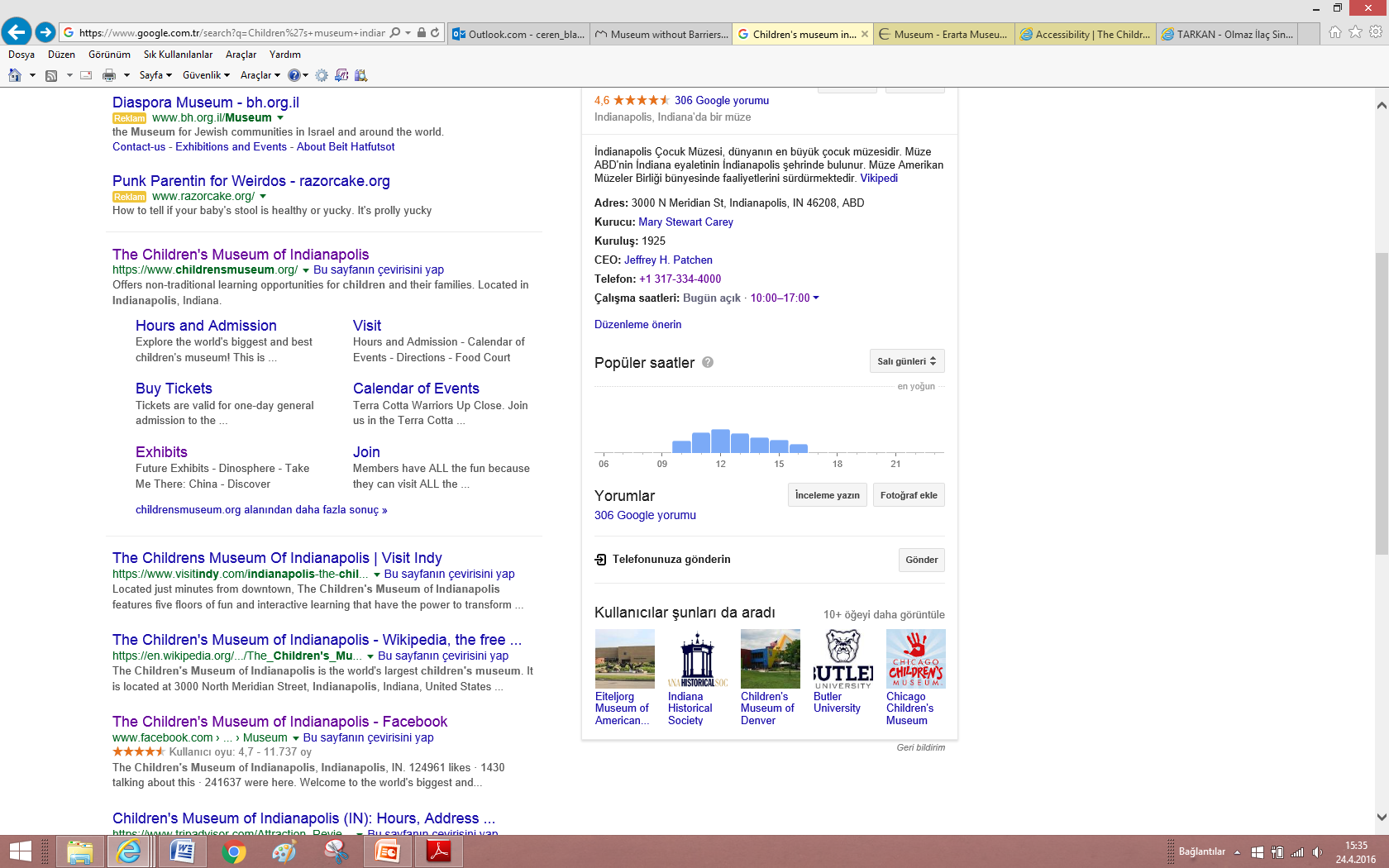 Bakın bence: https://www.childrensmuseum.org/
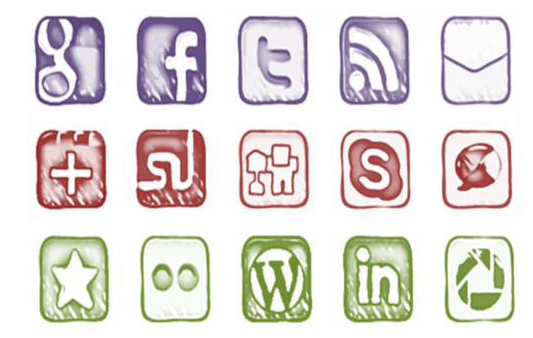 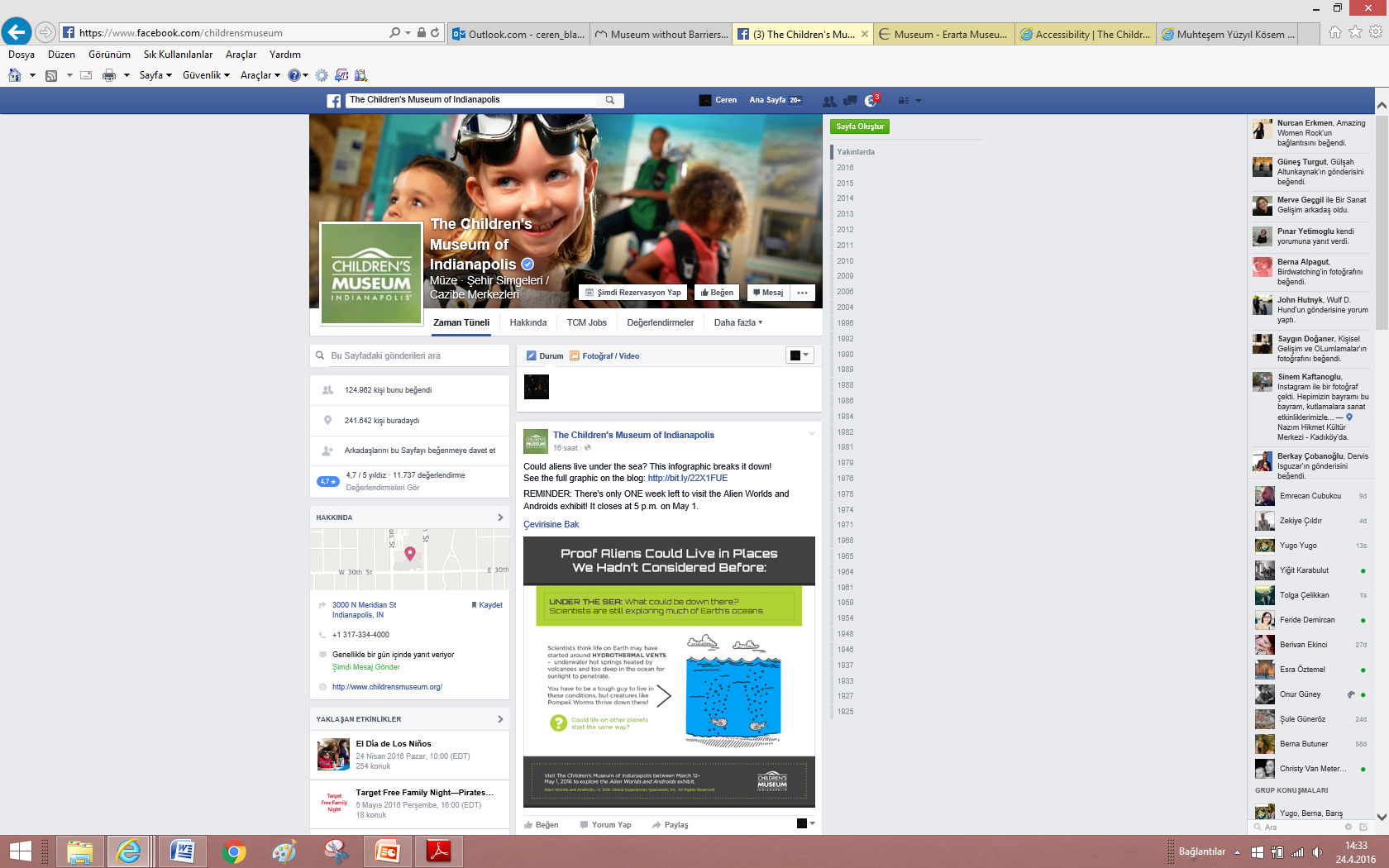 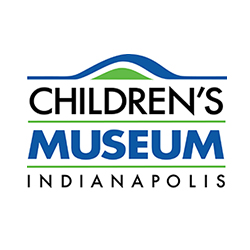 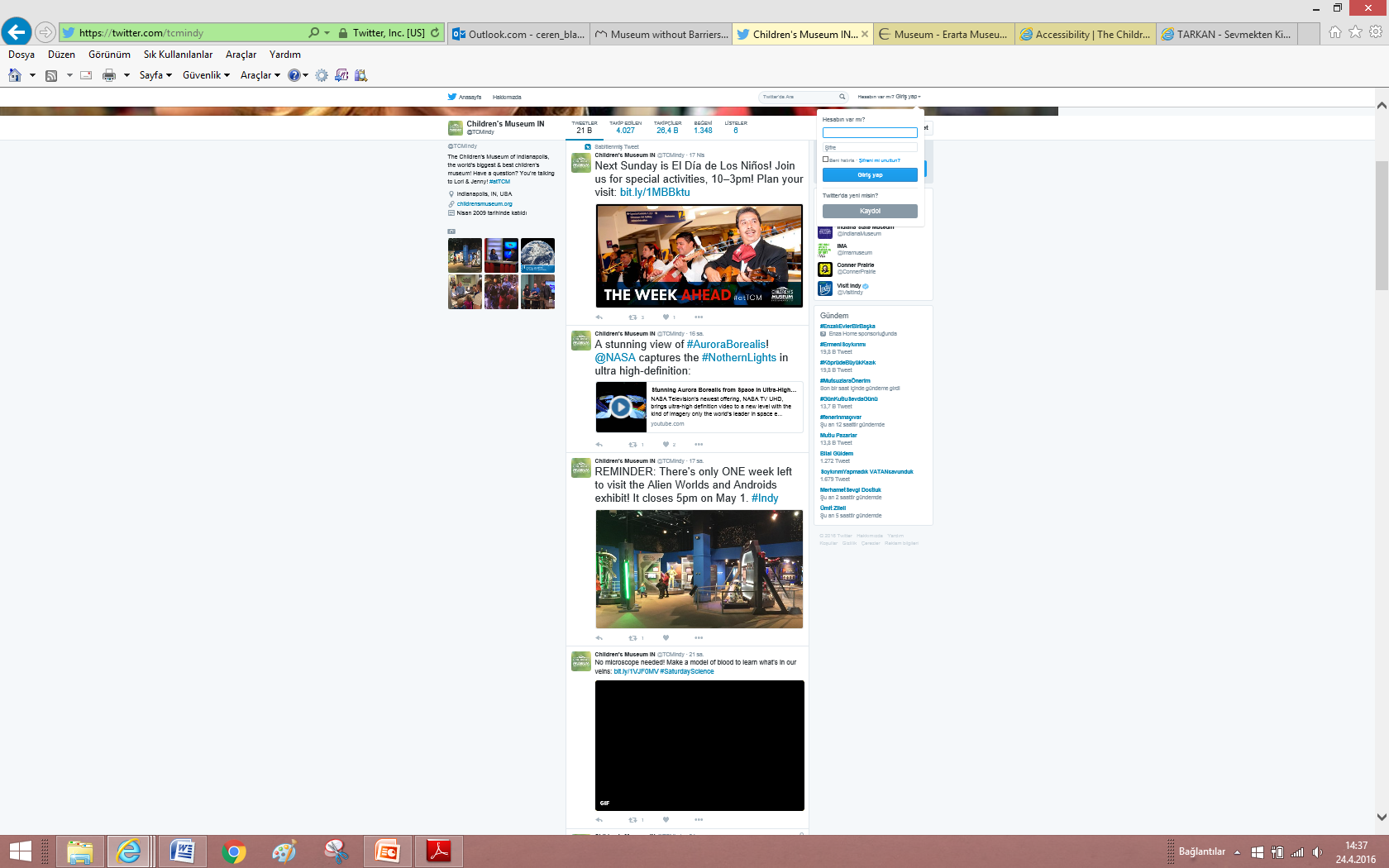 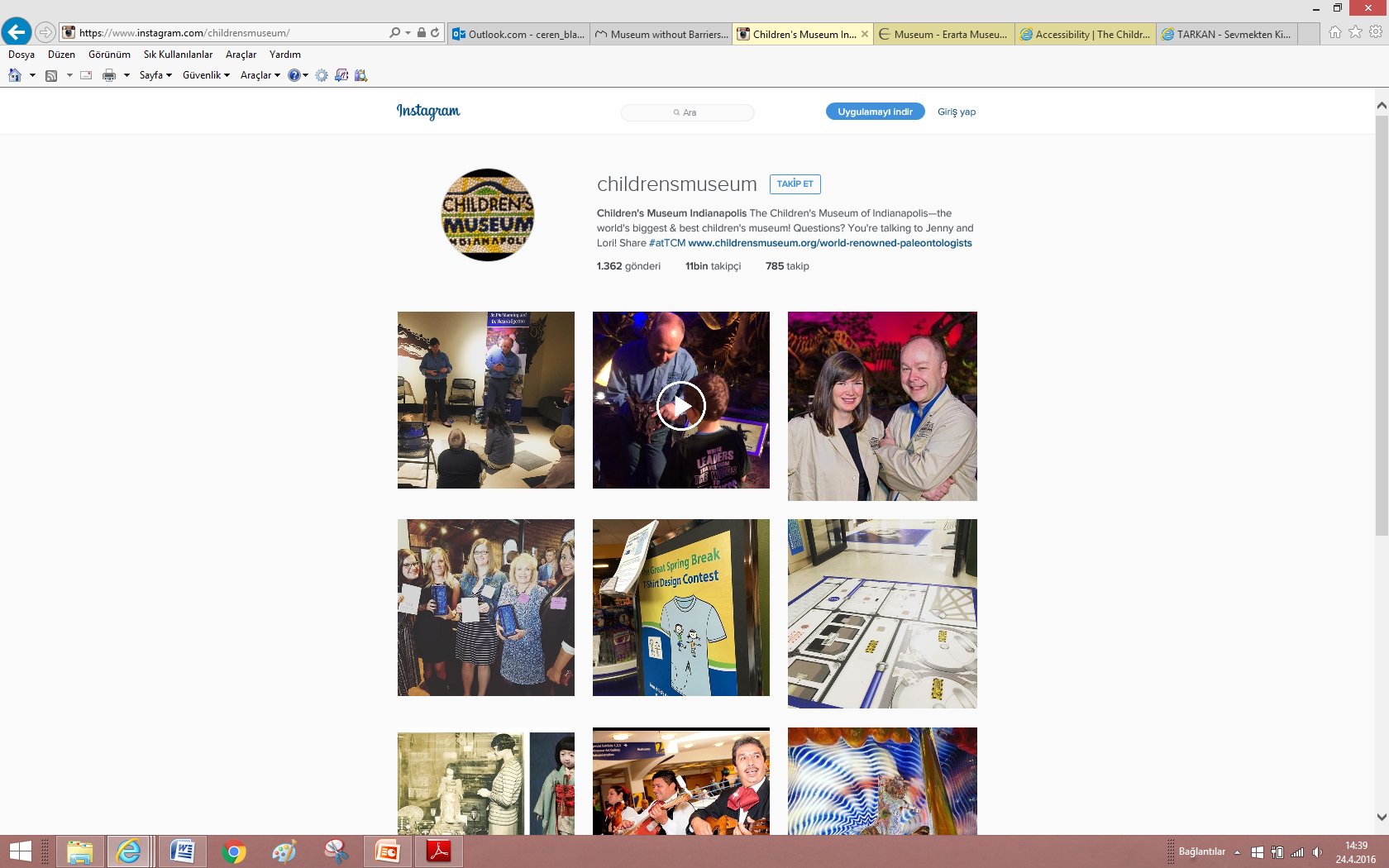 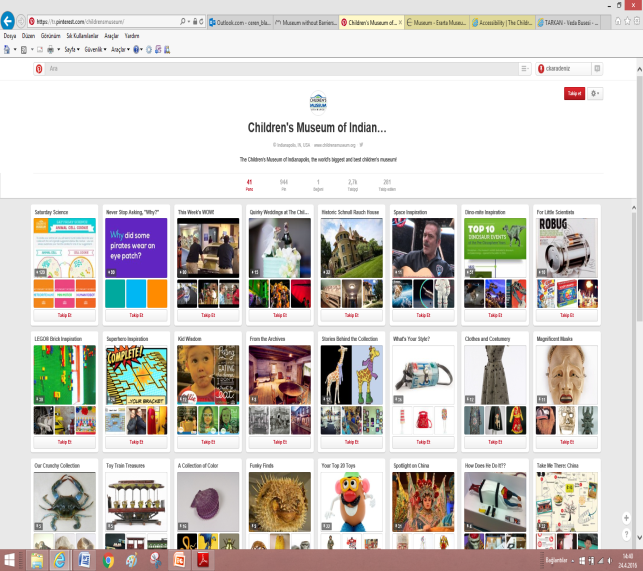 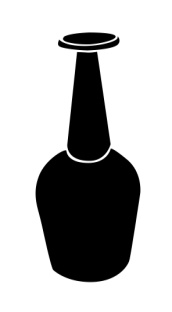 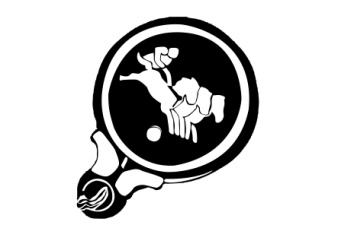 TEKNOLOJİ KULLANIMI
SERGİ 
TASARIMI
[Speaker Notes: TEKNOLOJİ KULLANIMI]
Bugünün müzeleri melez (hybrid) kuruluşlardır: Koleksiyonlar ve etkileşimli (dokunmalı) sergiler bir aradadır.
Çağdaş müzeler kültürel hızlandırıcı’dır.  Teknolojik ve toplumsal değişim konusunda farkındalığı artırırlar. Bu amaçla sergi tasarımında teknoloji de içeren çeşitlilik önemlidir. 
Müzeler kültürlerarası buluşma yerleridir, kültürlerarası düşünmeyi vurgularlar. Bu işlev sergiye ve sunuma yansımalıdır.
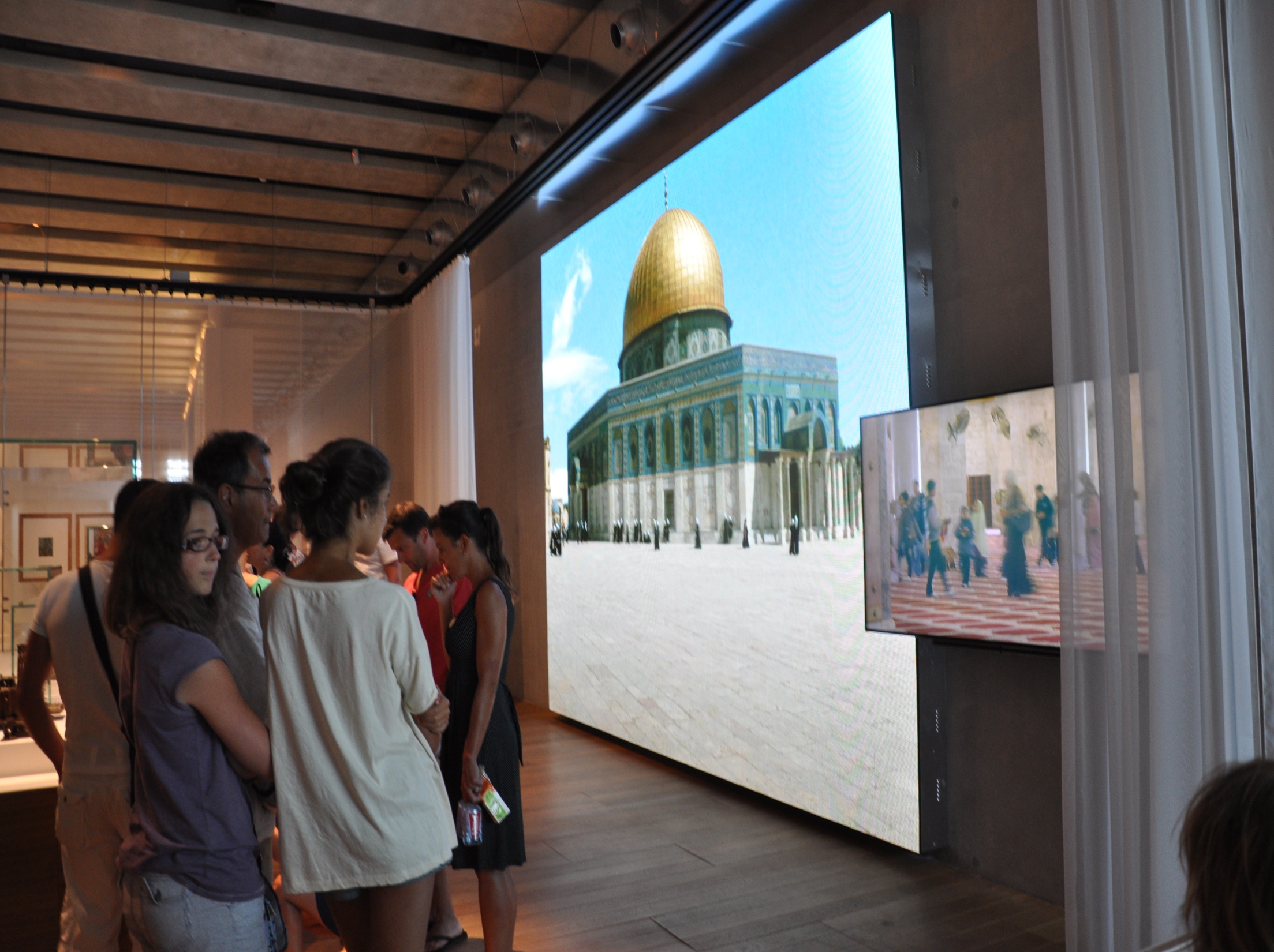 Görsel Kültürde görselin kendisinden çok birey, toplum ve dünyaya ilişkin ürettiği anlam önemlidir.  Müzede üretilen anlama ilişkin, müzenin pedagojik yaklaşımlarıyla ziyaretçinin yorumlama sürecinin nasıl kesiştiğine ilişkin sorular sorulmaya başlanmıştır.
Dolayısıyla görselin verdiği mesaj farklı
yaş grupları tarafından farklı algılanacaktır.
Akdeniz Medeniyetleri Müzesi,
Marsilya
[Speaker Notes: Görsel Kültürde görselin kendisinden çok birey, toplum ve dünyaya ilişkin ürettiği anlam önemlidir. 
Müzede üretilen anlama ilişkin, müzenin pedagojik yaklaşımlarıyla ziyaretçinin yorumlama sürecinin
 nasıl kesiştiğine ilişkin sorular sorulmaya başlanmıştır.
Dolayısıyla görselin verdiği mesaj farklı yaş grupları tarafından farklı algılanacaktır.]
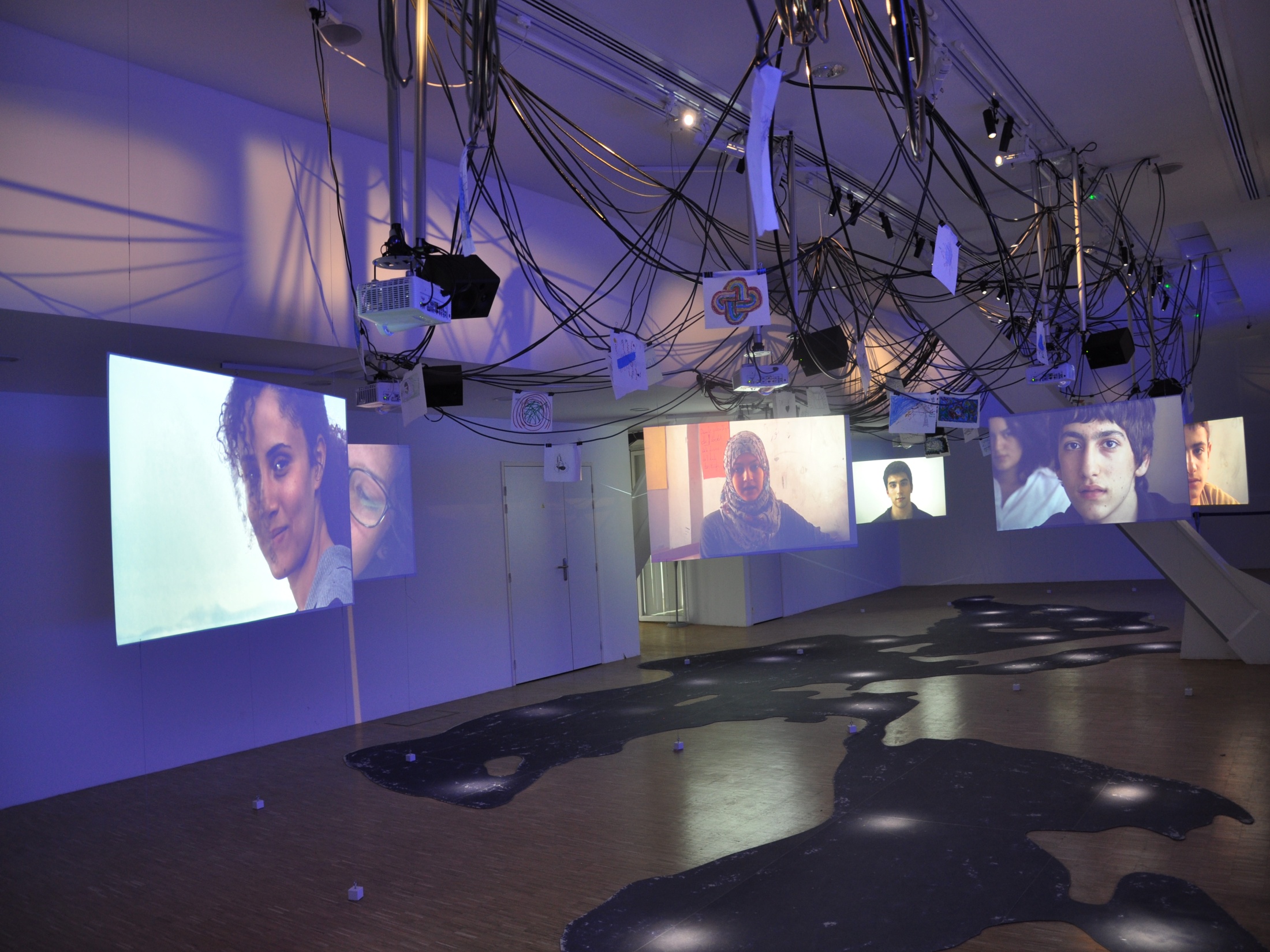 Akdeniz kıyıları ve göçmenlik etkileşimli sergi alanı
[Speaker Notes: Akdeniz kıyıları ve göçmenlik
İnteraktif sergi alanı]
Horniman Müzesi, Londra
“Adanmış Vücutlar: Londra’yı Giydirmek ” sergisi 2012’de açılmıştır. Sergi Londra’da yaşayan ancak farklı etnik kimliğe mensup kişilerin yerel kıyafetleri, aksesuarları ya da vücutlarını yerel kültürlere adama biçimlerini şehrin kültürel çeşitliliğini göz önünde bulundurarak sunmuştur. 
Sergi, giysi ve aksesuarların (dövme, kına, piercing vb.) gündelik yaşamla, modayla ve inançla olan ilişkisini gündeme getirerek kültürel çeşitlilik üzerine tartışmalara yol açmıştır. 
Serginin izleyiciye sorduğu soru şudur: “Kültürel süslenme Londra’nın gündelik keşmekeşine nasıl eşlik eder?” Bu yolla çağlar boyu giyim üzerinde meydana gelen değişiklikler, kültürel etkiler, siyasi ve dinsel baskılar, ekonomik durum vb. de ele alınmıştır.
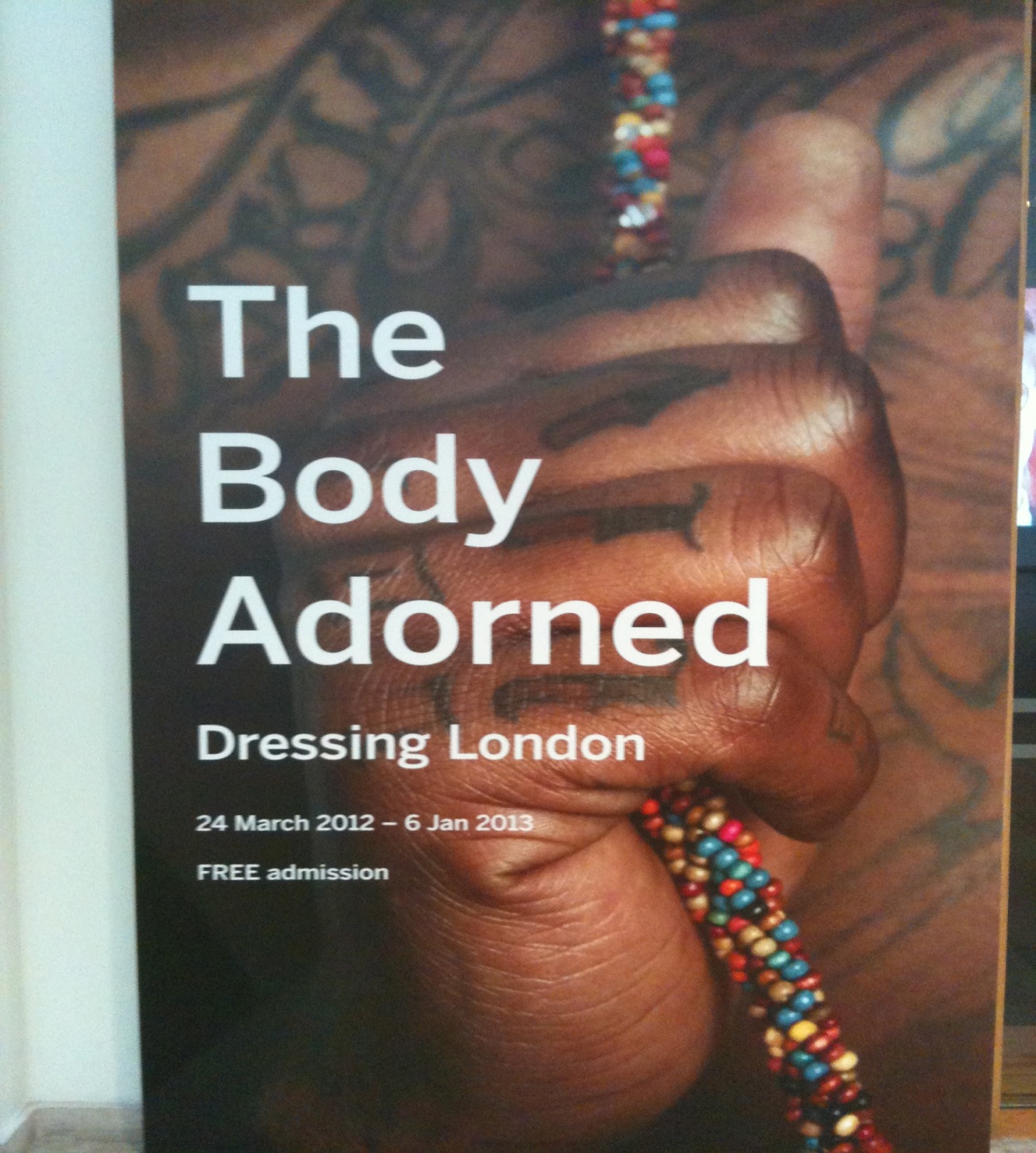 [Speaker Notes: Horniman Müzesi, Londra]
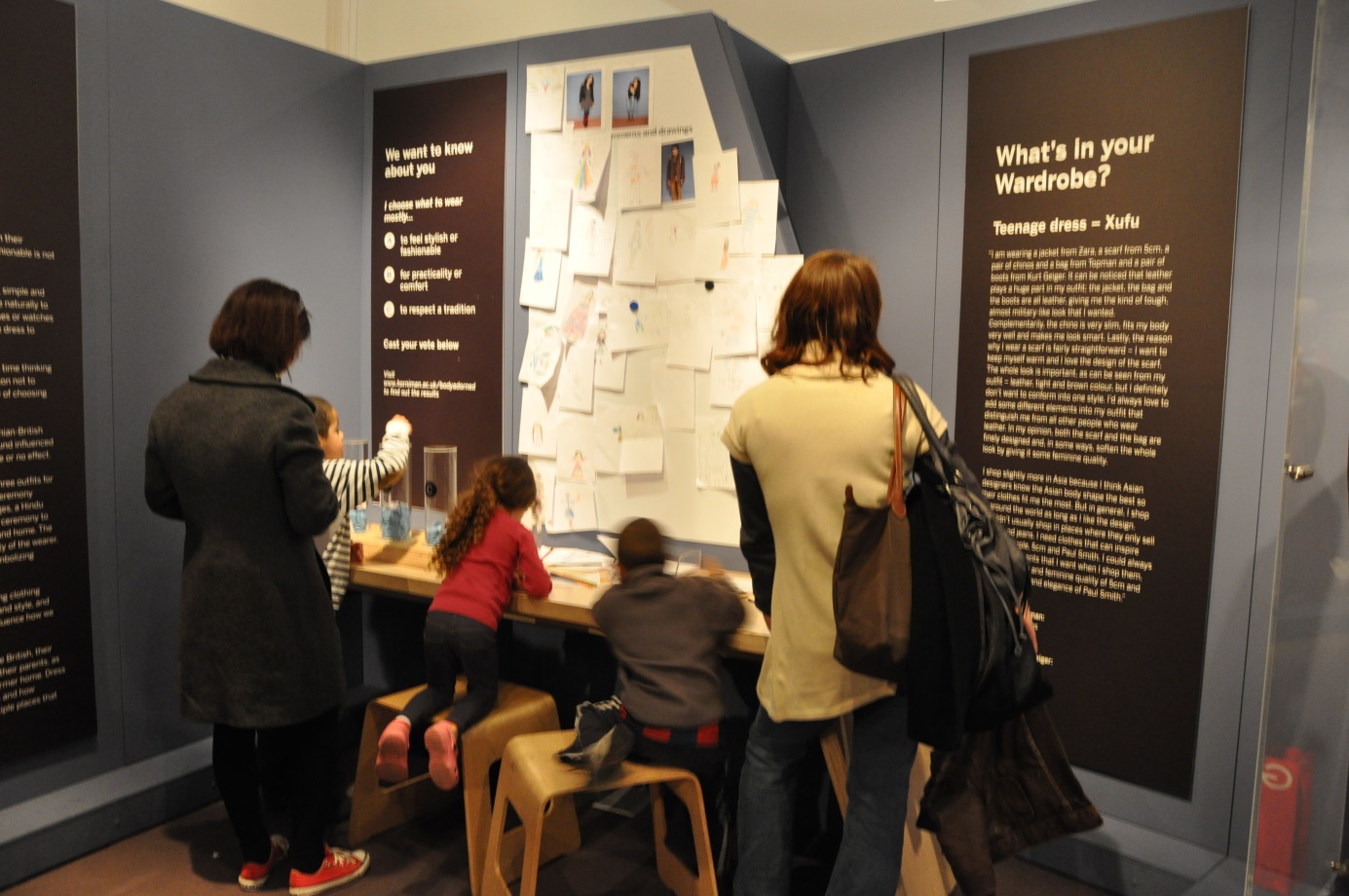 Sergi, ziyaretçilerin katılımını önemsemektedir. 
Bu nedenle sergi kapsamında aile gardırobu adlı özel bir etkinlik bölümü tasarlanmıştır. 
Ziyaretçilerin kendi giyim biçimlerini çizerek yansıttıkları panolardaki resimler biriktirilmiş ve dönüşümlü 
olarak sergilenerek serginin bir parçası haline getirilmiştir.
ÇOCUK MÜZELERİNDE SERGİ TASARIMI
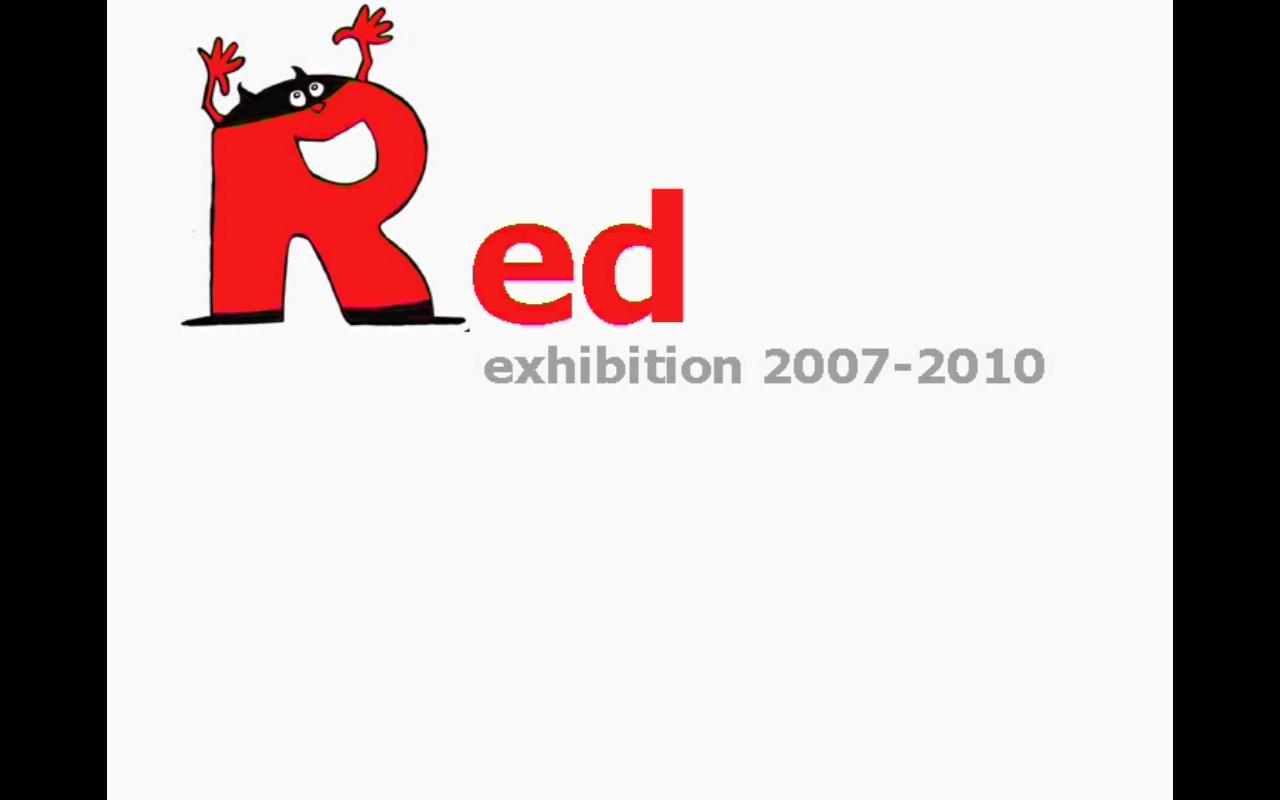 Brüksel Çocuk Müzesi
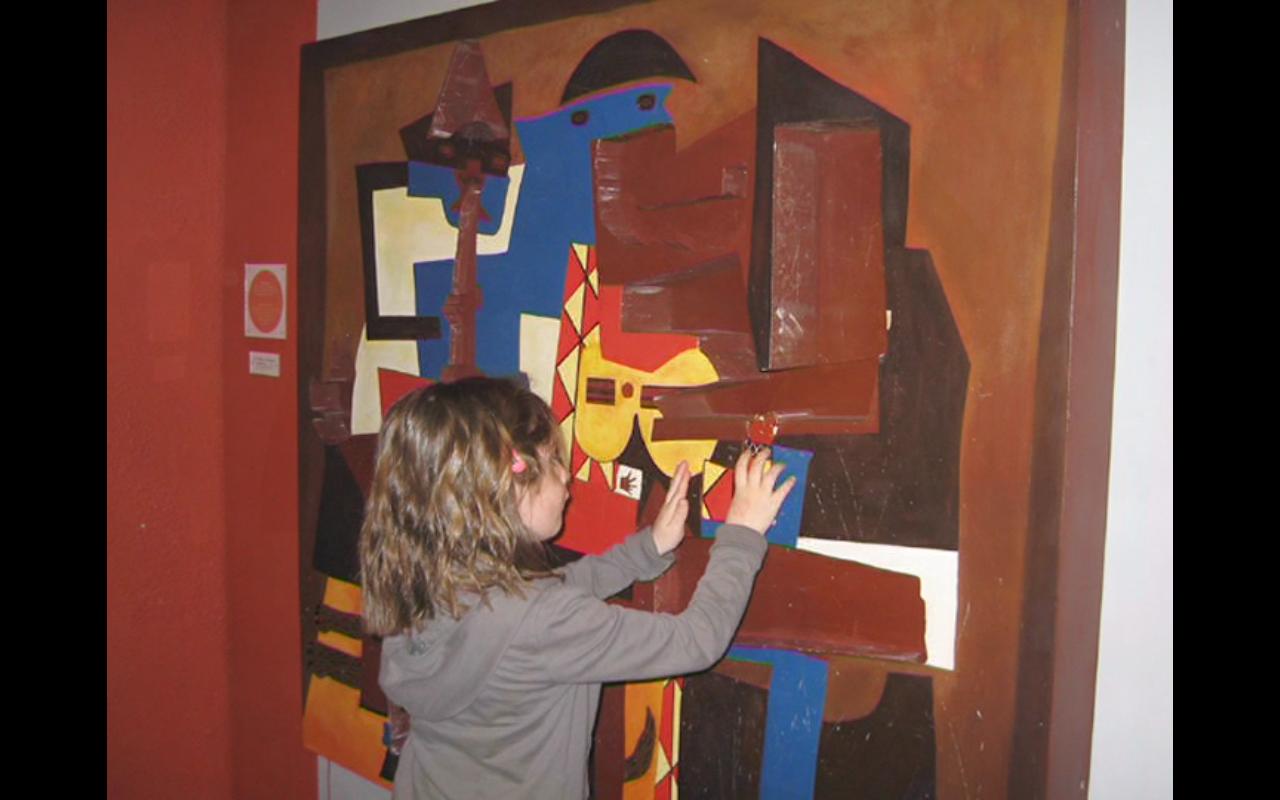 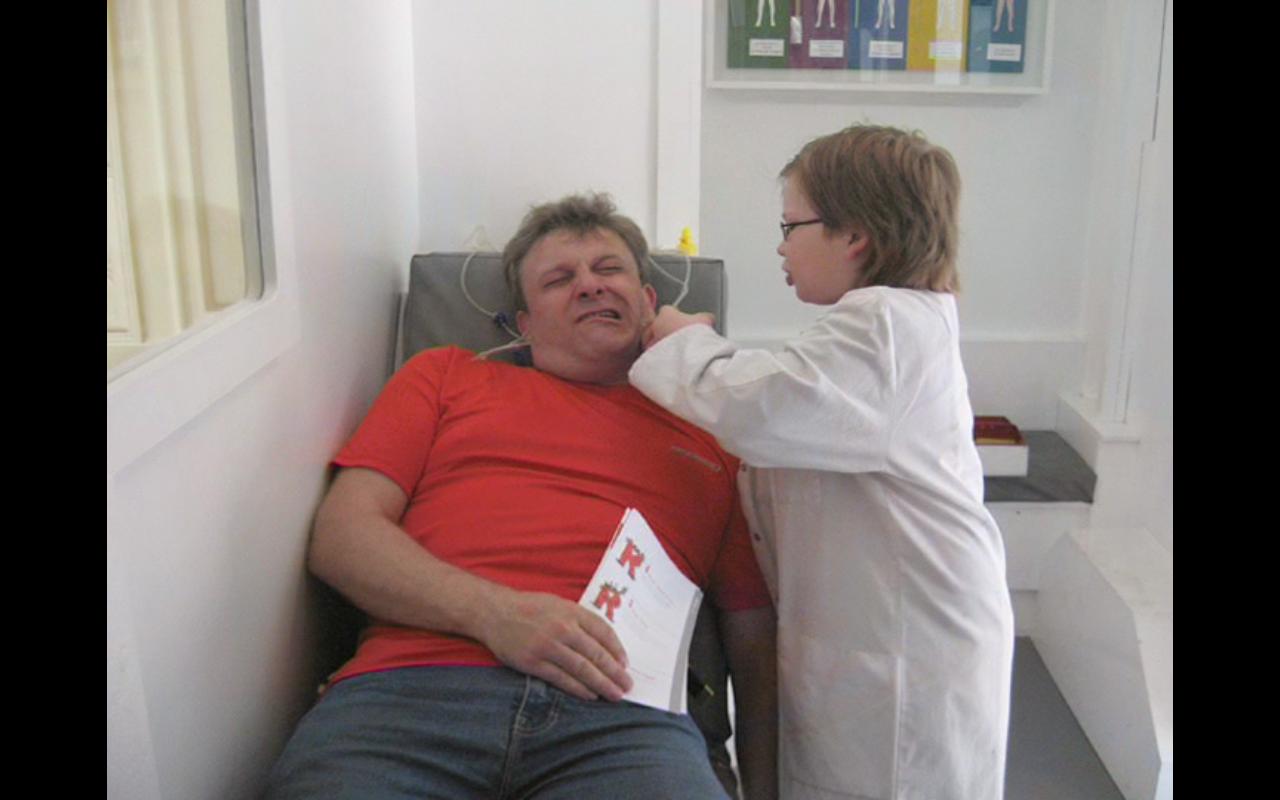 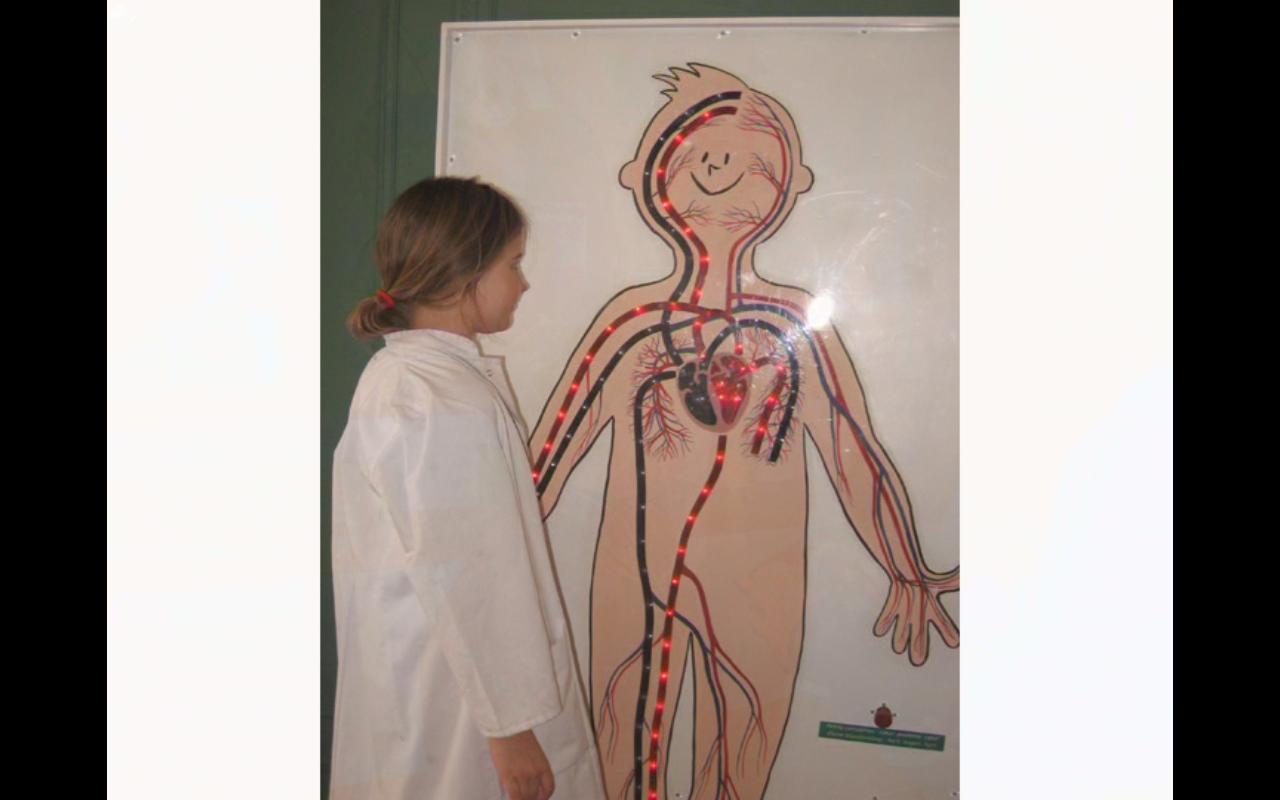 [Speaker Notes: Brüksel Çocuk Müzesi]
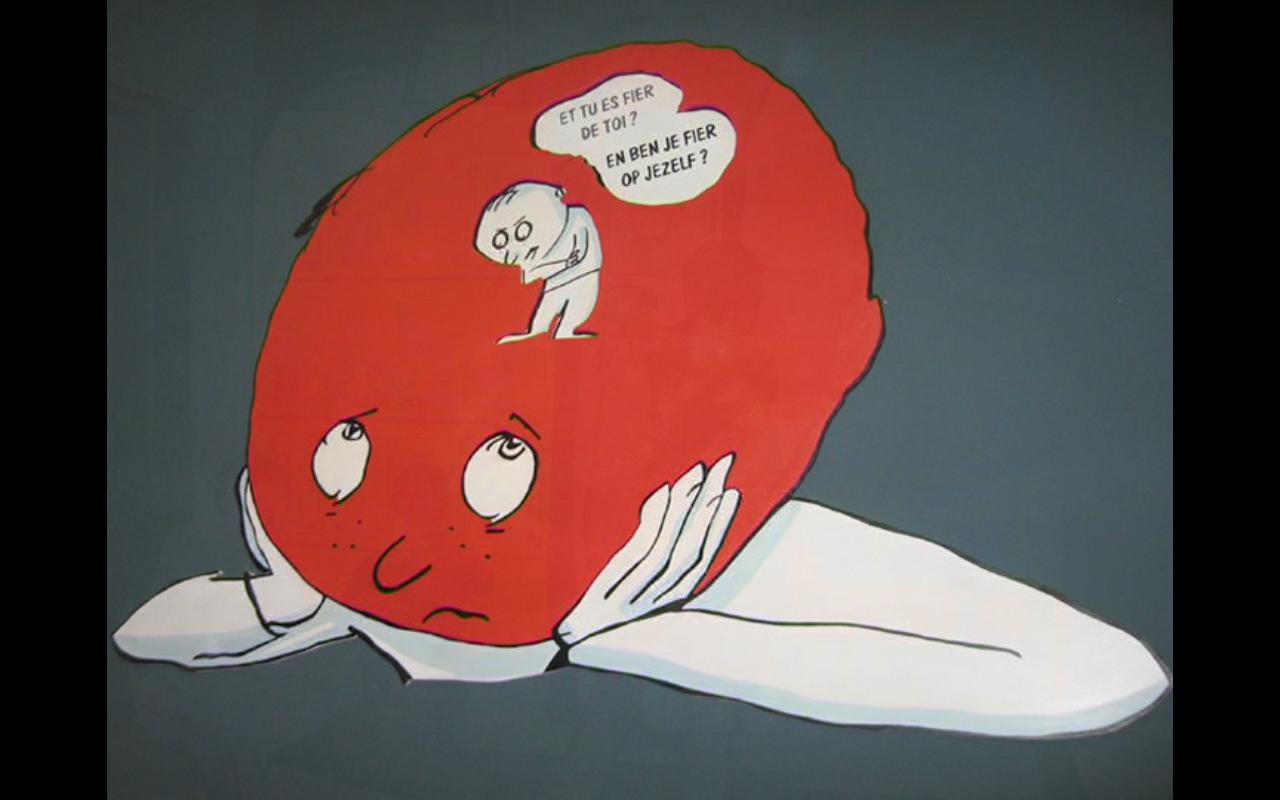 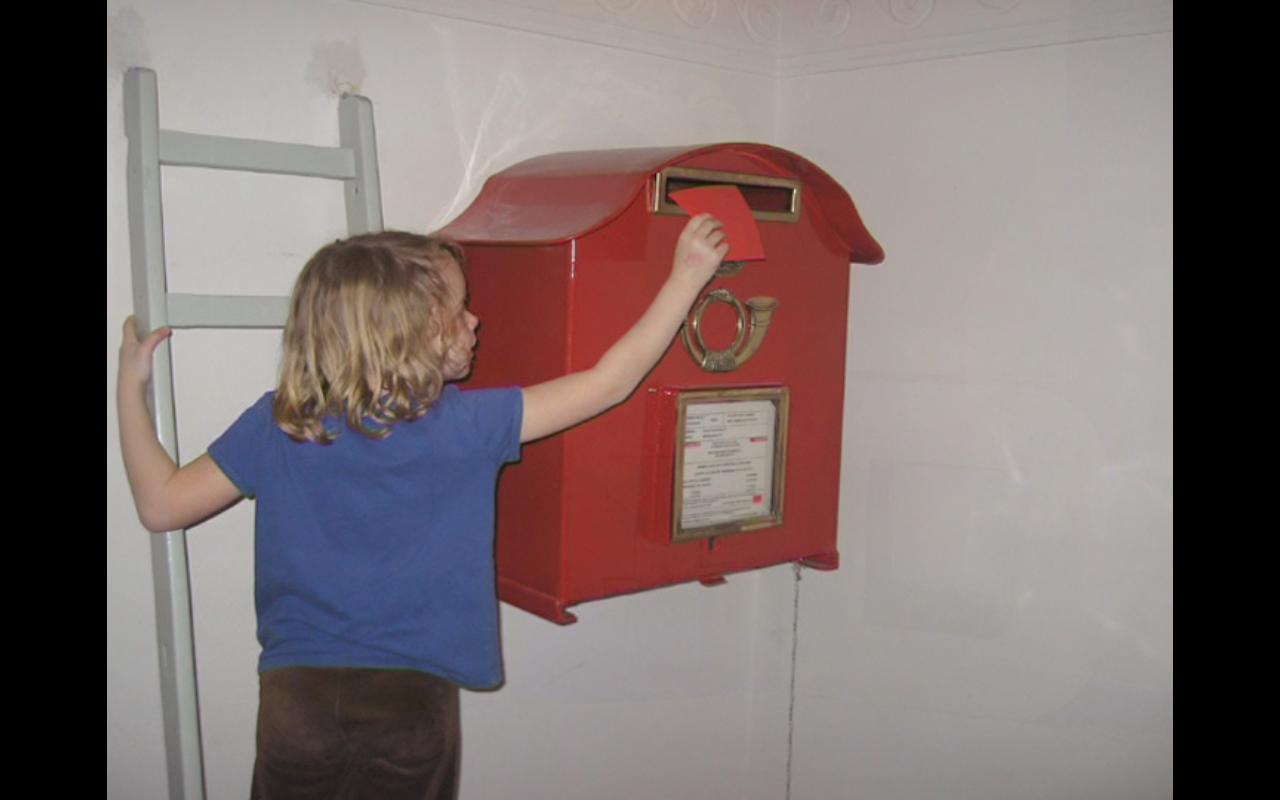 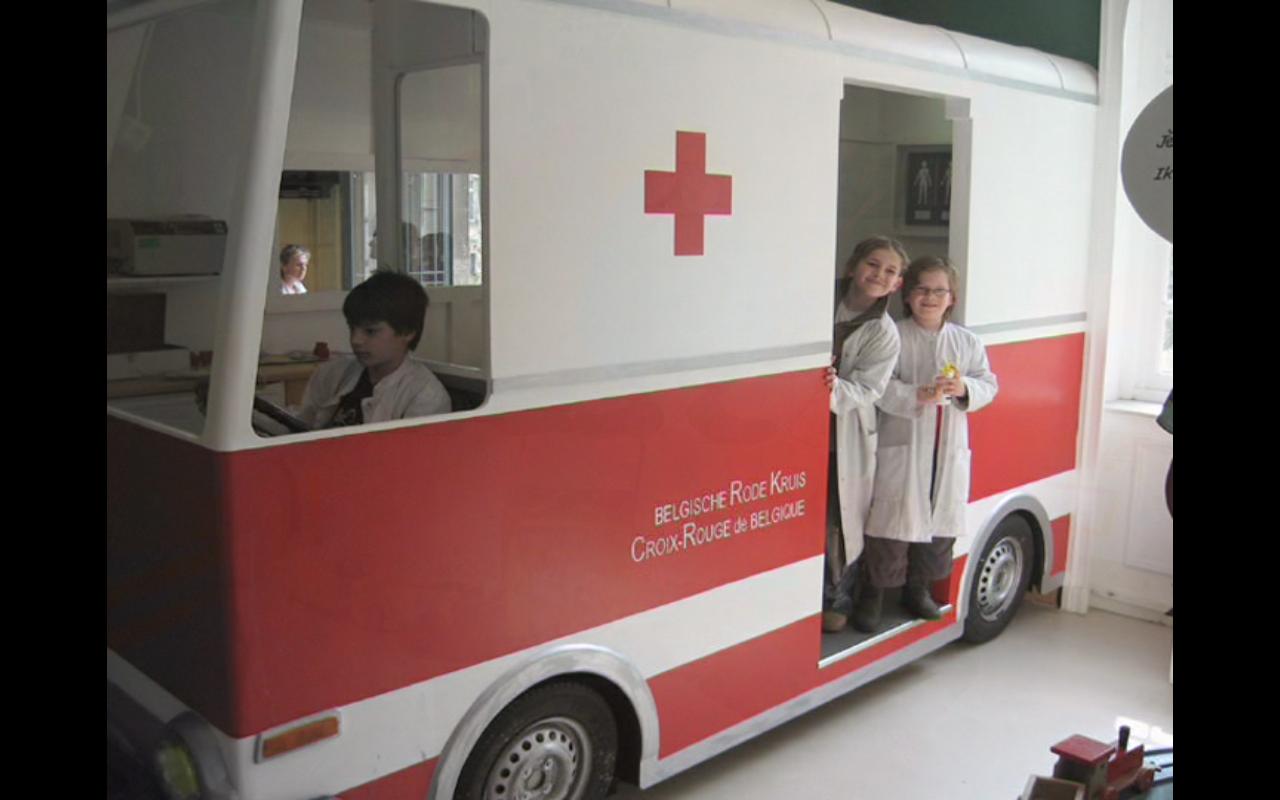 ULAŞILABİLİRLİK
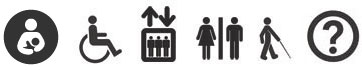 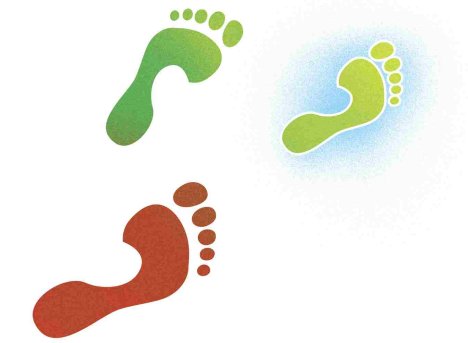 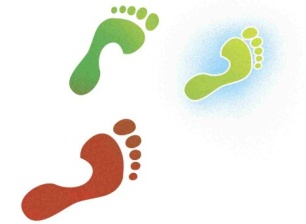 Ziyaretçilerin müze etkinliklerine katılımı sırasında fiziksel çevrenin onları engellemeyecek biçimde tasarlanması ya da mevcut çevreni kolay ulaşılabilir olması önemlidir.
Müze çevresinde şartların engellileri, çocukları ve yaşlıları engelleyecek biçimde olmamasına dikkat etmek gerekir.
Müze içinde ve dışında dinlenme alanlarına yer vermek önemlidir.
Müzenin yeri saptanırken toplu taşım araçlarına yakınlığı önem kazanır 
ancak bu olanak yoksa yerel idarelerle gerekli uygulamalar yapılarak 
Taşıma konusunda ziyaretçiye kolaylık sağlanmalıdır.
Gezici müze hizmetleri de ulaşılabilirlik kapsamına alınabilir, uygulama patikleri 
denenmelidir.  Müzebüs, müze tanıtım afişleri, dokun-yap etkinlikleri örnekleri, 
müze bavulları pratik yöntemlerdir.
Müze web sitesinin de ulaşılabilirlik sağladığı unutulmamalıdır. Farklı dil seçenekleri olan, oyunlar, uygulamalar, tanıtım ve eğitim
materyali indirme olanakları sunan bir web sayfası kullanışlı olacaktır.
[Speaker Notes: Müze web sitesinin de ulaşılabilirlik sağladığı unutulmamalıdır. 
Farklı dil seçenekleri olan, oyunlar, uygulamalar, tanıtım ve eğitim
materyali indirme olanakları sunan bir web sayfası kullanışlı olacaktır.]
Bizans Müzesi
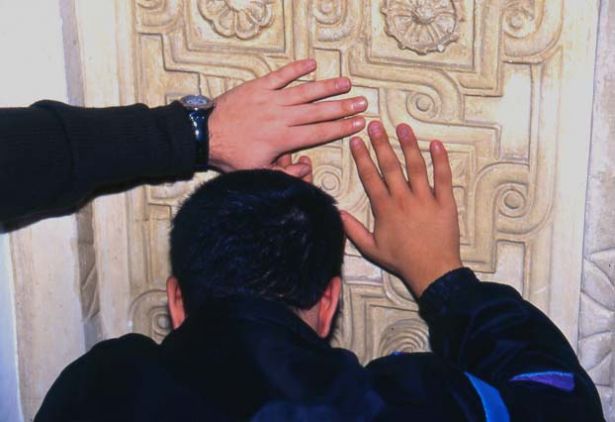 British Müzesi
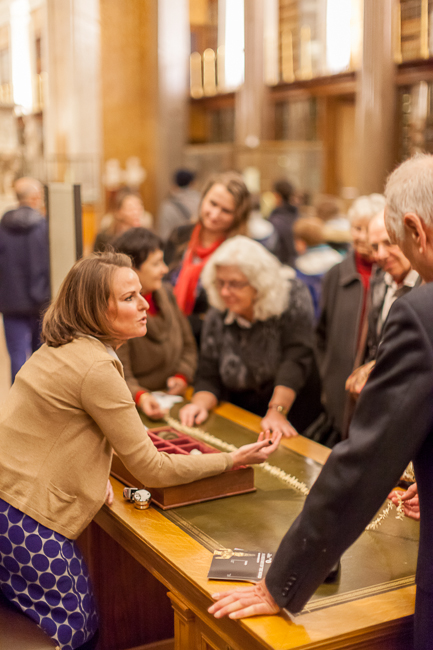 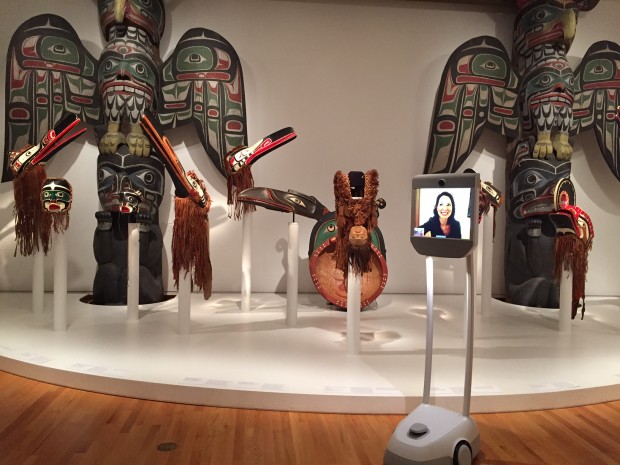 Seattle Sanat Müzesi
[Speaker Notes: Bizans Müzesi

British Müzesi

Seattle Sanat Müzesi]
Engelleri olmayan müze projesi , özel eğitim kapsamındaki bireyleri,  engellileri (konuşma ve işitme engeli olanları), evde eğitim alan çocukları ve terapiye giren  gençleri hedef kitle olarak belirlemiştir.  Otistik bireylerle de yürütülmüştür. Müzedeki nesneler ve kitaplar kullanılarak engelli bireylerin neler hissettiği, engelelrin nasıl kaldırılabieceği gibi konular diğer ziyaretçilere hissettirilmeye çalışılmıştır.
KRAKOW ÇAĞDAŞ SANATLAR MÜZESİ
Engelleri Olmayan Müze Projesi…
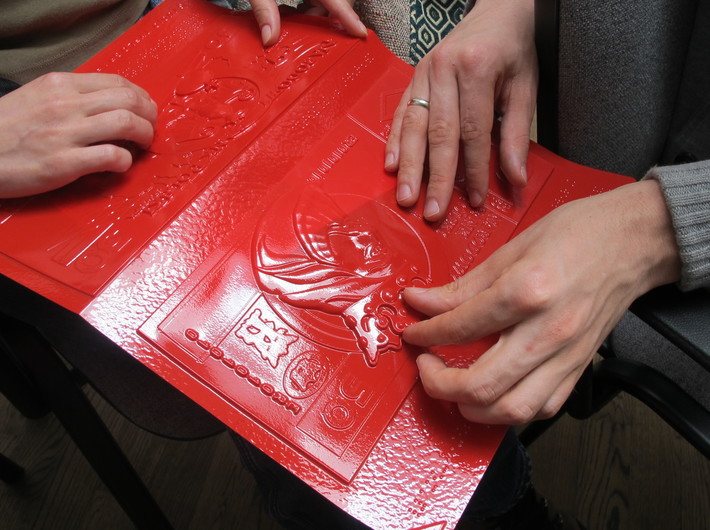 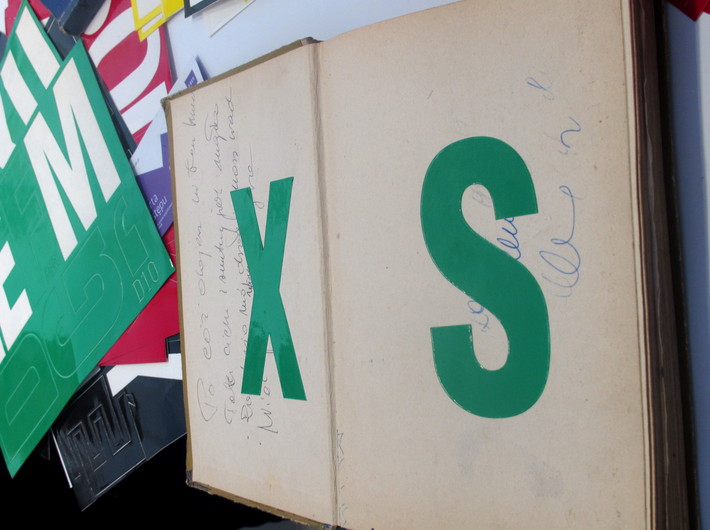 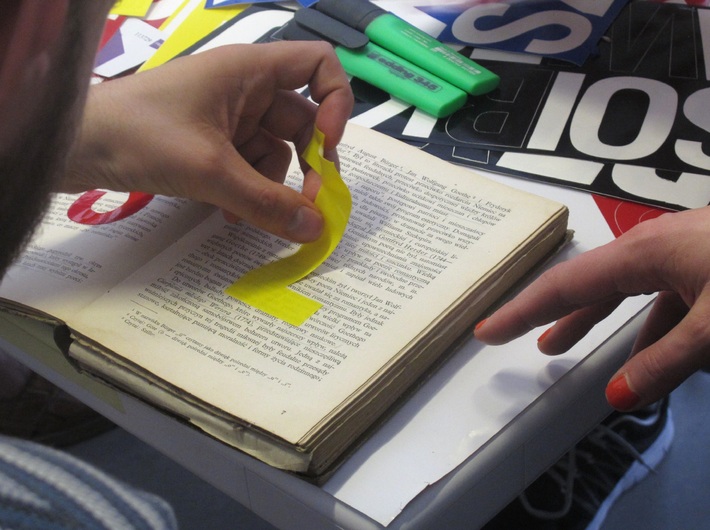 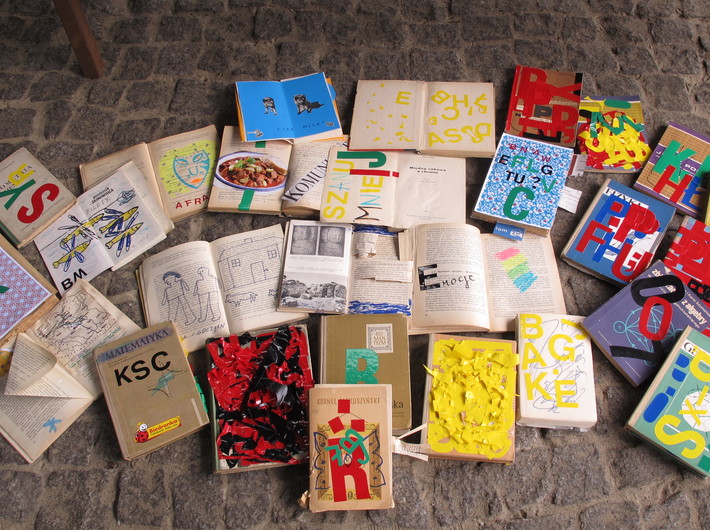 [Speaker Notes: KRAKOW ÇAĞDAŞ SANATLAR MÜZESİ
Engelleri Olmayan Müze Projesi…]
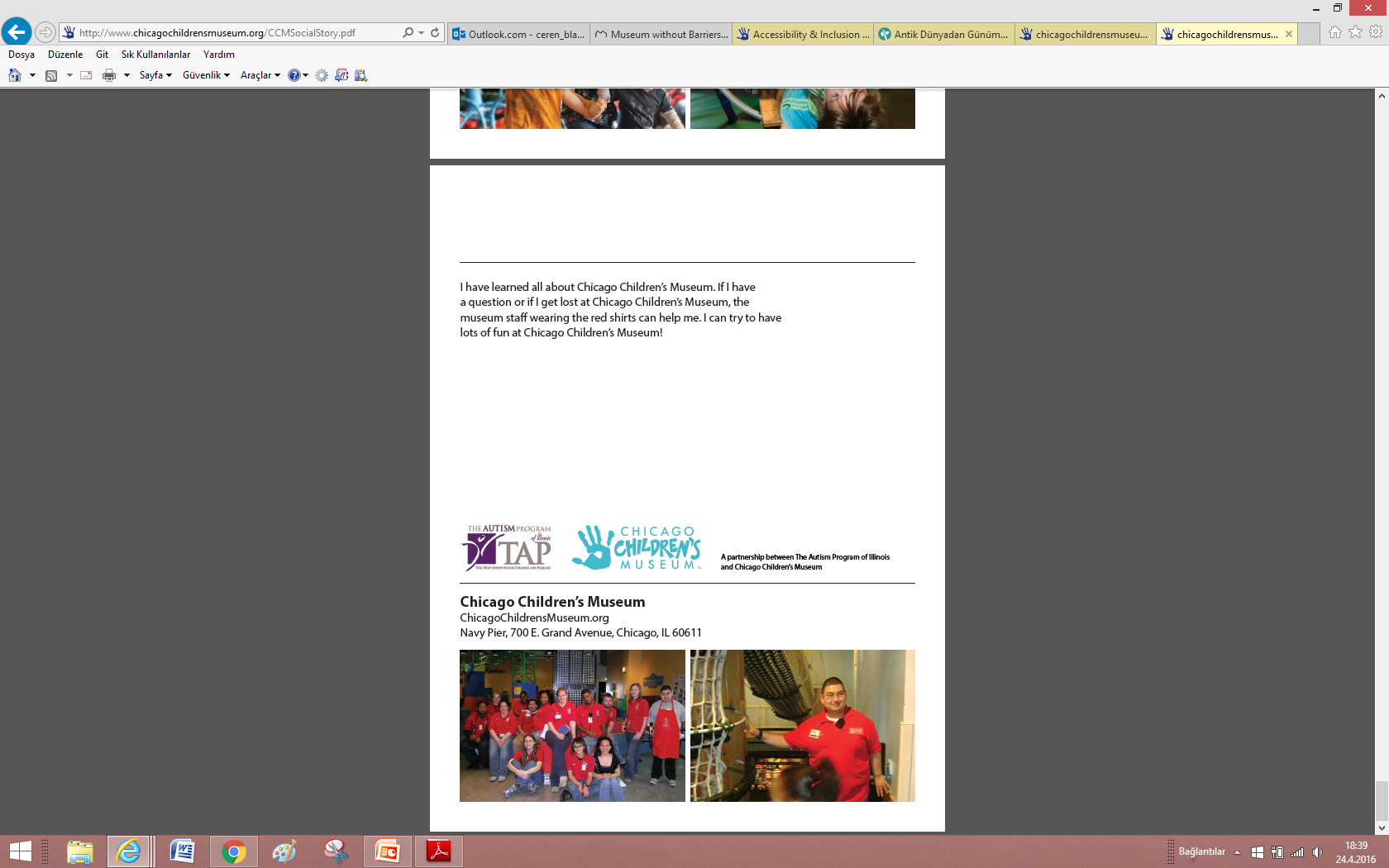 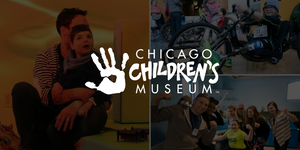 Örn: ÇOCUK MÜZELERİNDE ULAŞILABİLİRLİK
Engelli çocuklar ve ailelerine erken giriş olanağı.
Engelli çocuklar ve ailelerine müzeye ücretsiz ulaşım.
Etkileşimli sergi tasarımlarına erişim. 
Özel eğitim ve engelliler konularında deneyimli personelin varlığı. 
Müze içinde ve dışında rampalar, audio rehberler, işaret dili bilen personel varlığı. 
Çocuk ve yetişkinler için tekerlekli sandalyeler mevcut. 
WC’ler engelli ziyaretçiye göre de hazırlanmıştır. 
Braille alfabesi ile açıklamalar mevcut. 
Müze öykü kitabı ve rehber mevcut (Bu kaynaklar 
	engelli bir çocuğun ve ailesinin müze içinde nelere 
	dikkat etmesi gerektiğini içermekte)
Müzenin olanaklarını kullanarak psiko-terapi eğitimleri verilmekte.
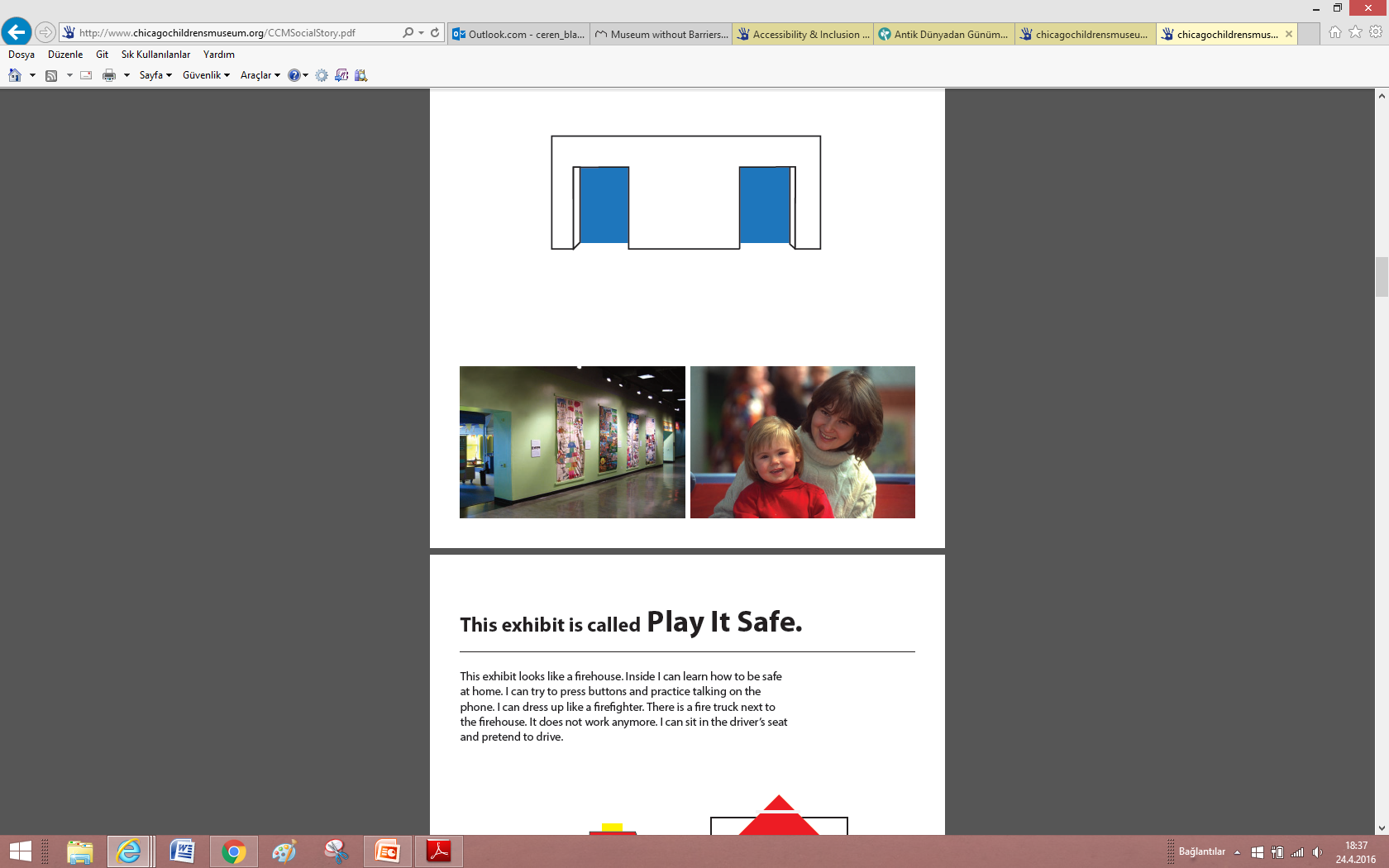 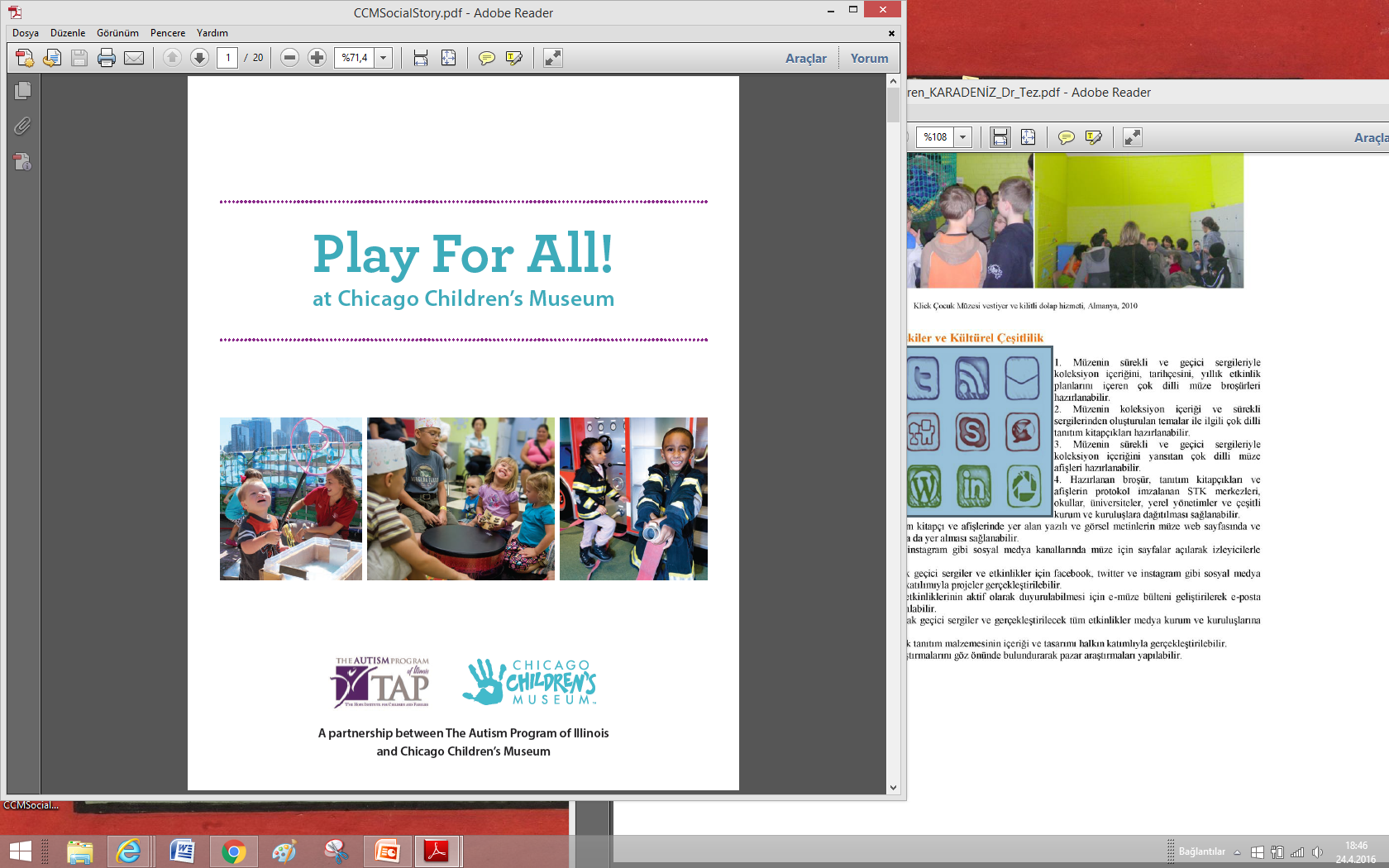 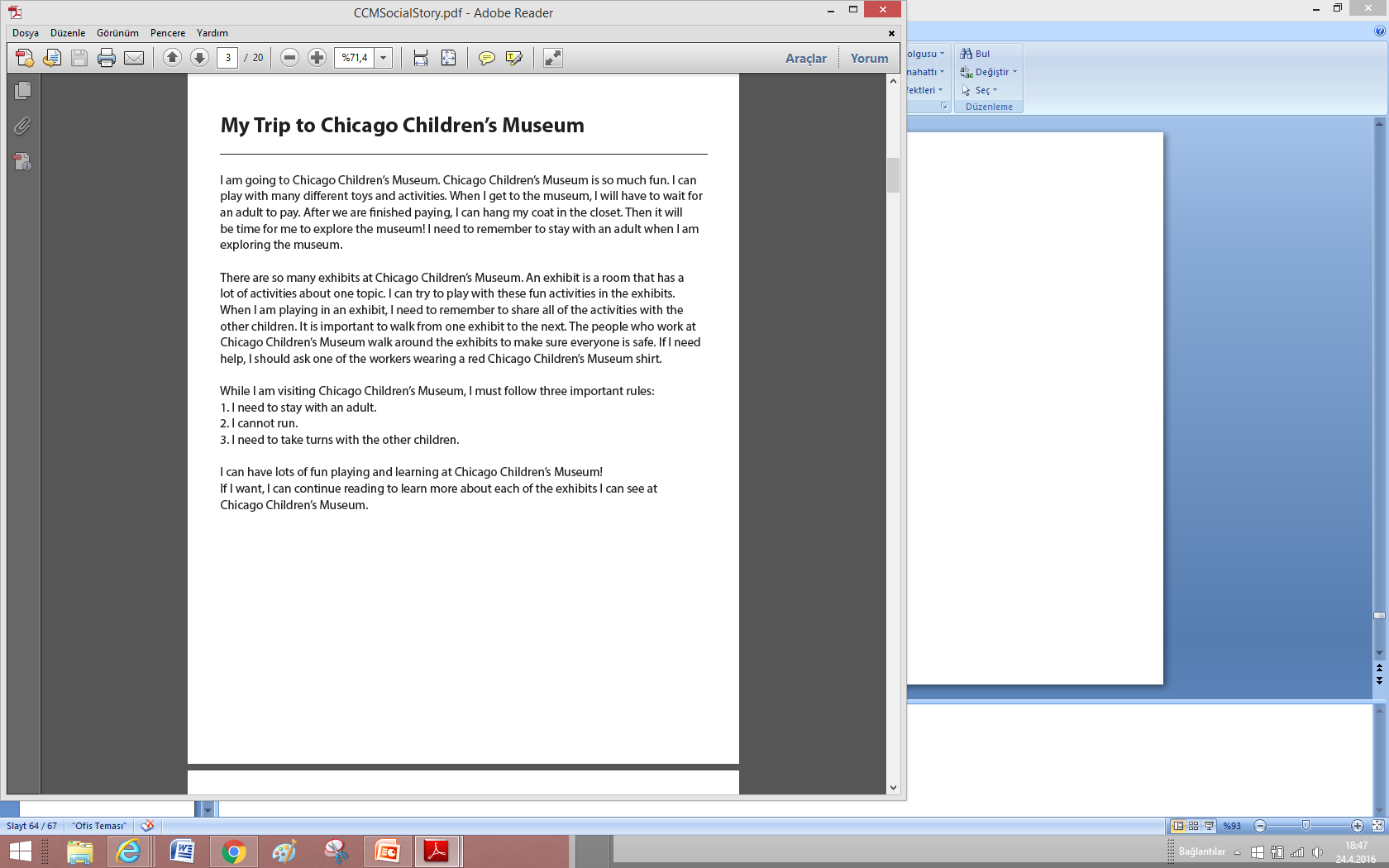 Müzenin öyküsü: “Herkes için Oyun” 
Sergisi hakkında pratik bilgiler…
[Speaker Notes: Müzenin öyküsü: “Herkes için Oyun” Sergisi hakkında pratik bilgiler…]
MÜZE PERSONELİ
Personelin müzeciliğin bileşenleri konusunda bilgilendirmek önemlidir (Müze eğitimi, müze pazarlaması, müze yönetimi, sergi tasarımı, koleksiyon yönetimi vb). 
Stajyer kullanımı önemlidir. 
Müze personelinin yabancı dil/diller bilmesi önemlidir. 
STK, üniversite, yerel yönetim vb ile imzalanacak protokollerle müze gönüllülüğü yaygınlaştırılmalıdır.
Personelin uzmanlık alanlarına göre hizmet içi eğitimlere tabi tutulması gerekir. 
Personel çeşitliliği önemlidir. Farklı uzmanlıklardan, etnik kimlik ve cinsiyetten personel istihdam etmek önemlidir, demokratik bir müze olmanın göstergesidir.
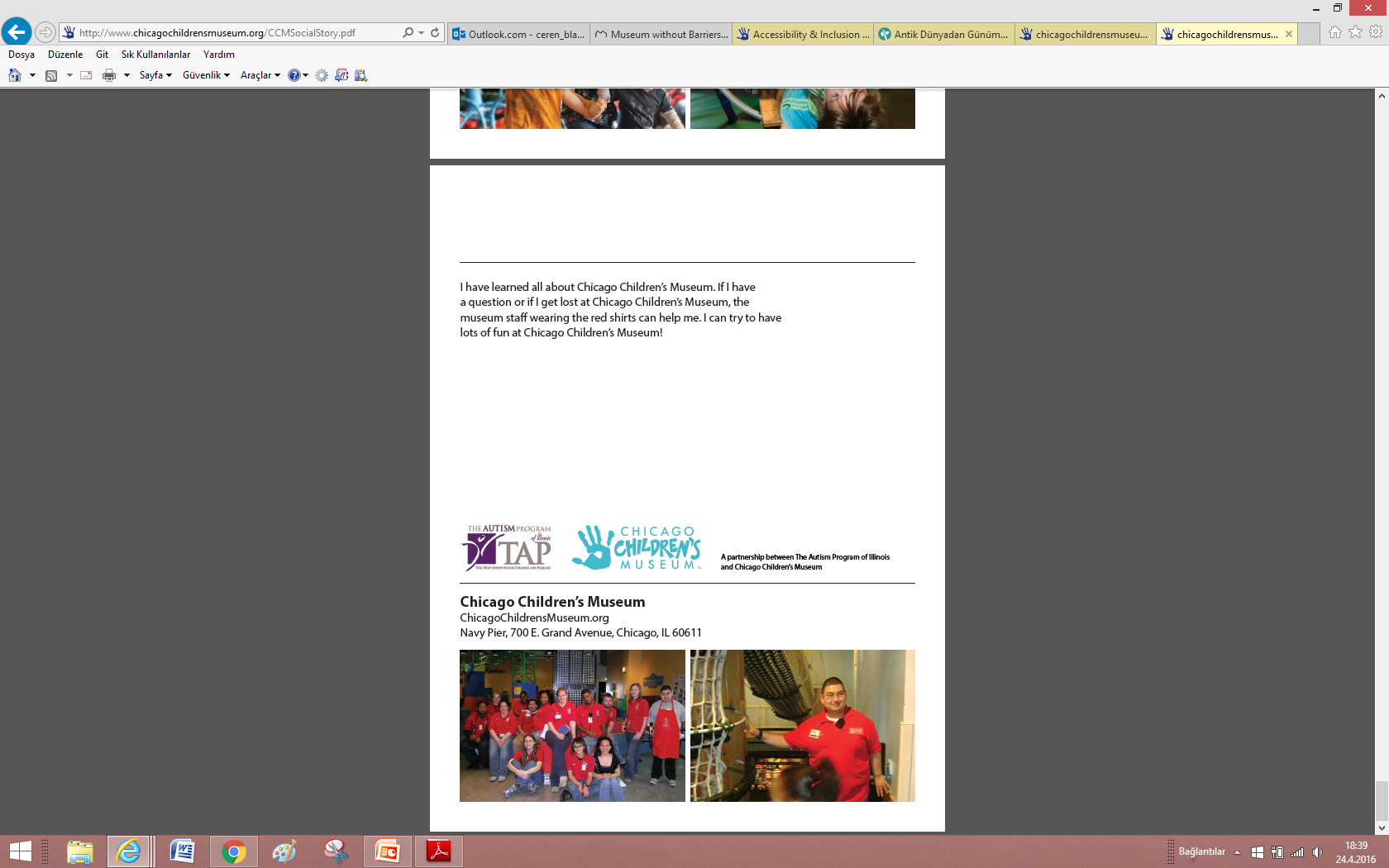 Chicago Çocuk Müzesi personeli teropatik ortamlar konusunda hizmet içi eğitim almış, Engelli ziyaretçilerle çalışma konusunda deneyim kazanmıştır.
[Speaker Notes: Chicago Çocuk Müzesi personeli teropatik ortamlar konusunda hizmet içi eğitim almış,
Engelli ziyaretçilerle çalışma konusunda deneyim kazanmıştır.]
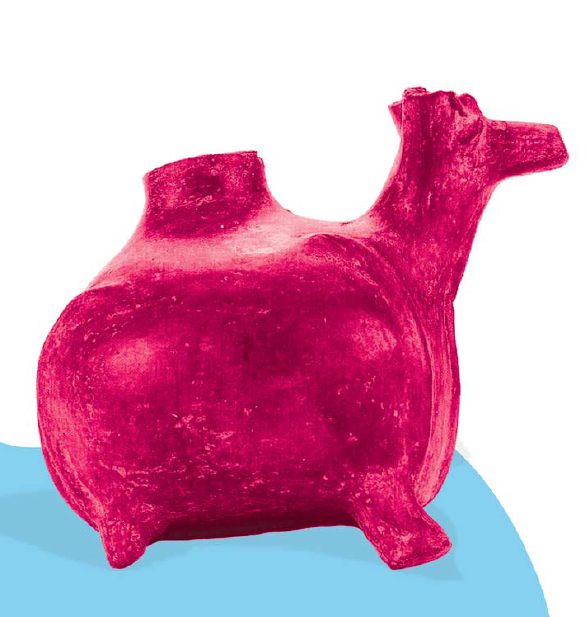 Teşekkürler…
[Speaker Notes: Teşekkürler…]